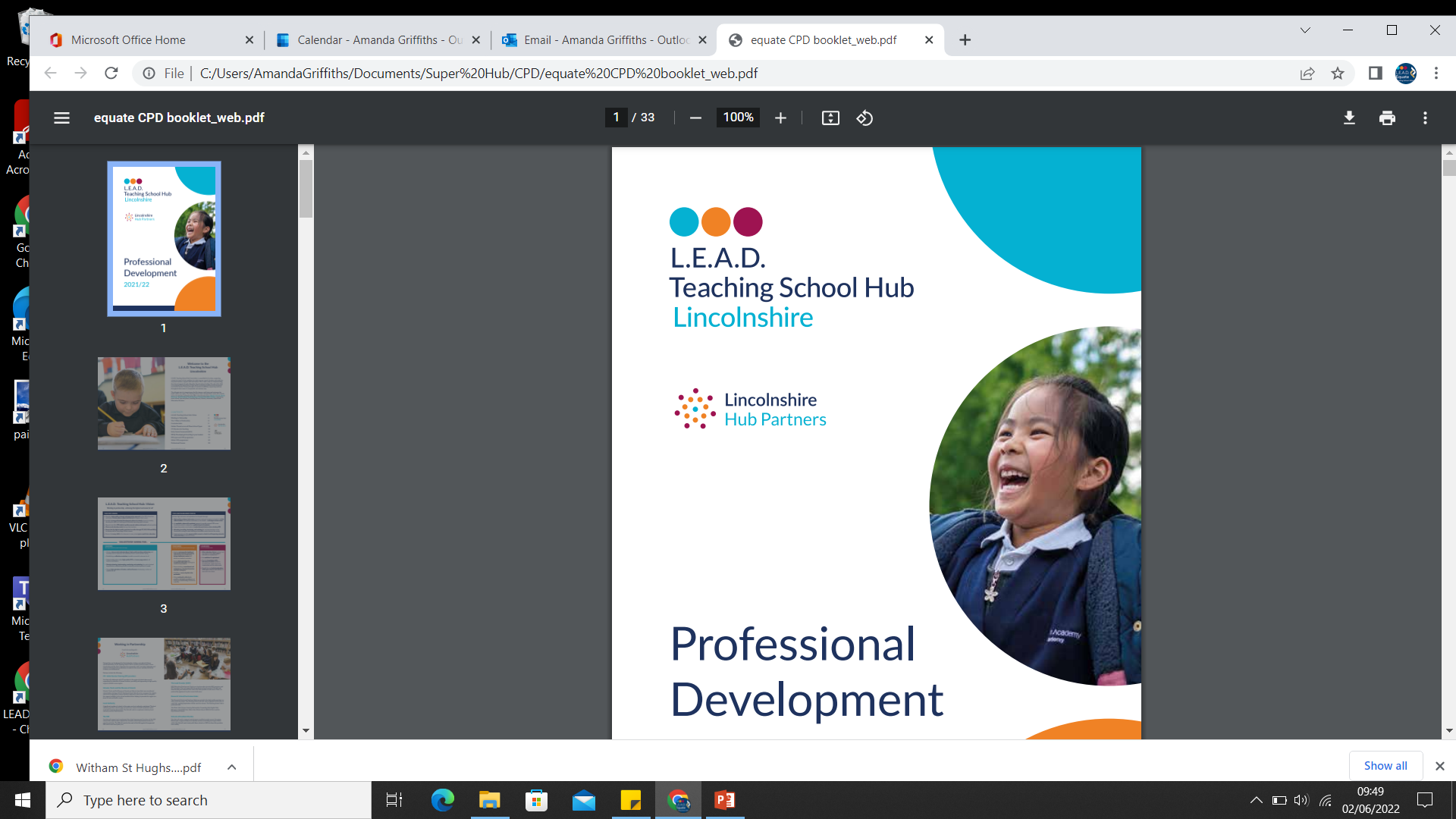 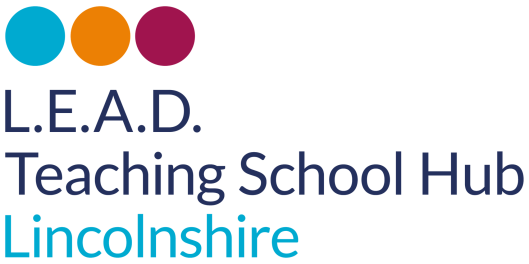 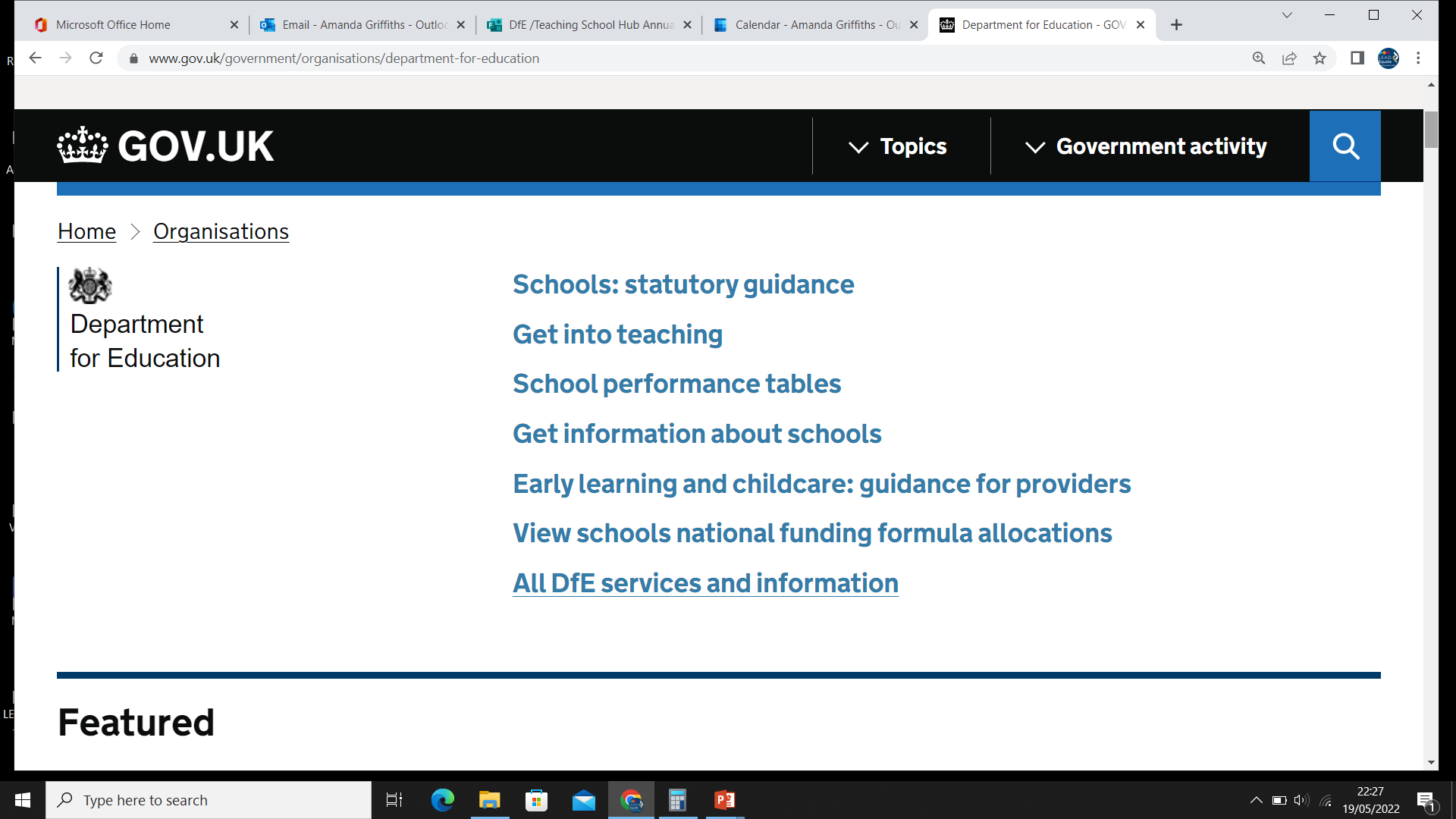 L.E.A.D. Teaching School Hub
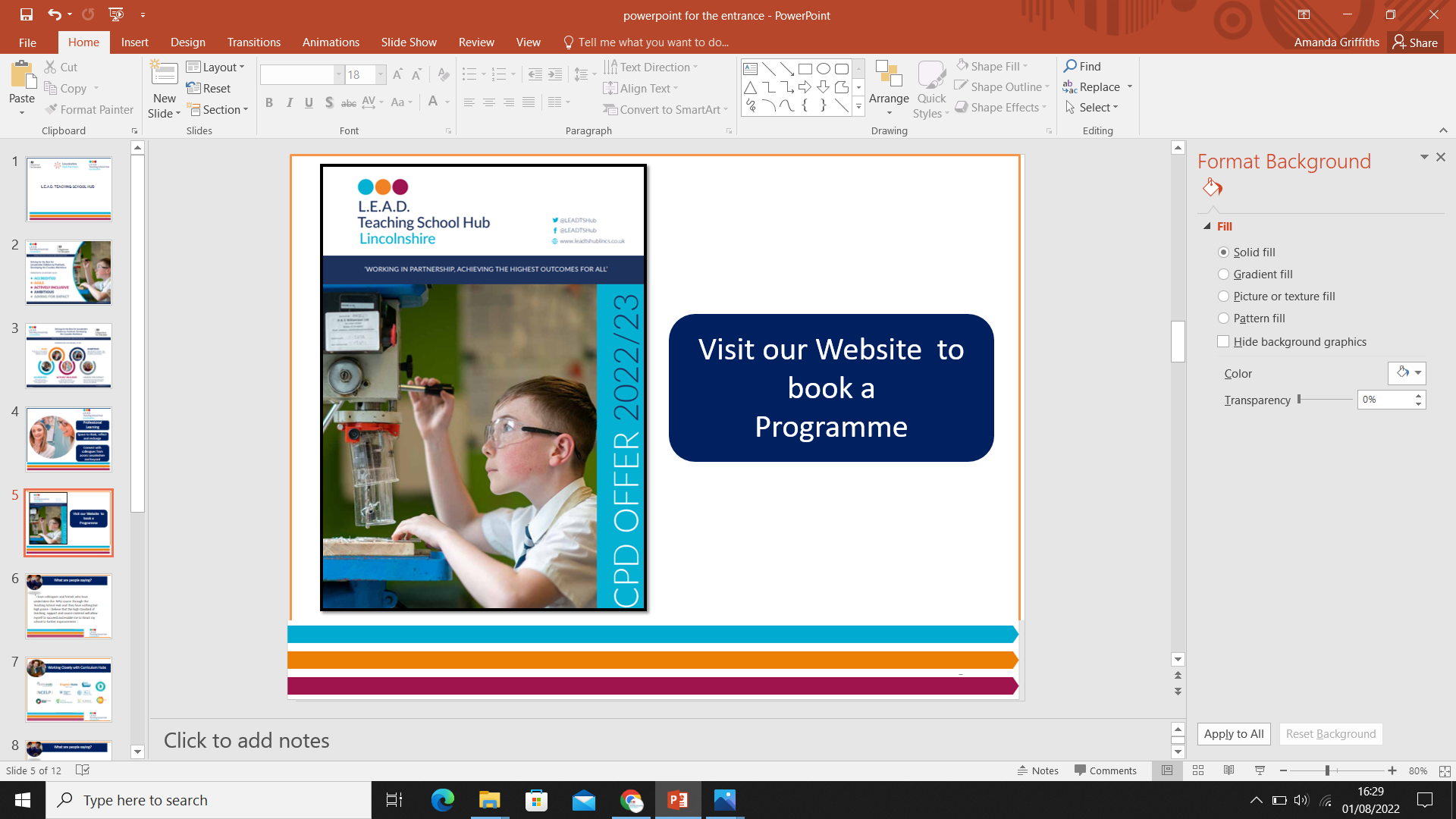 [Speaker Notes: 2.00 Welcome- Look at this room- how fortunate to be working together]
SEND specific CPD
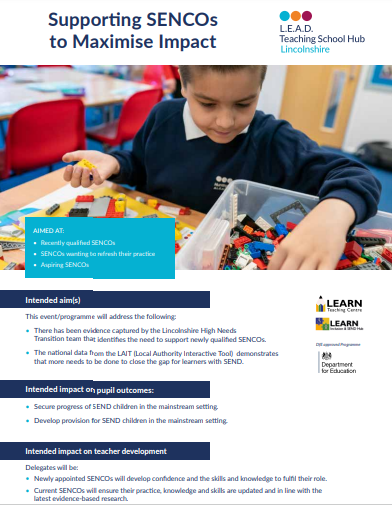 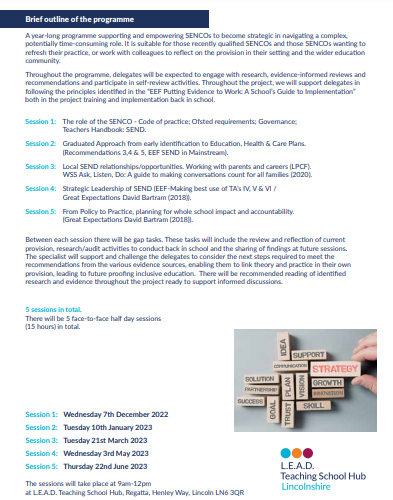 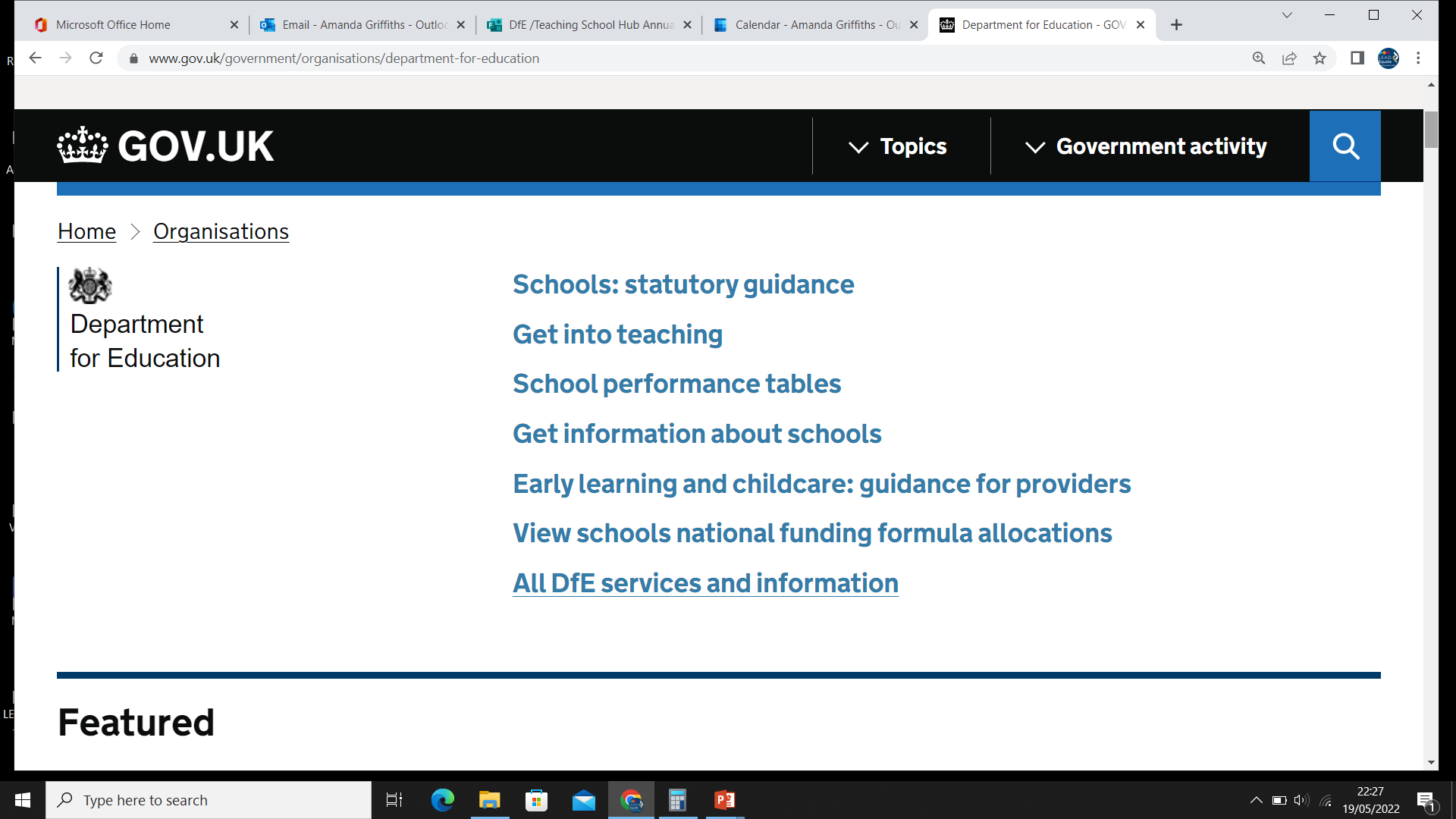 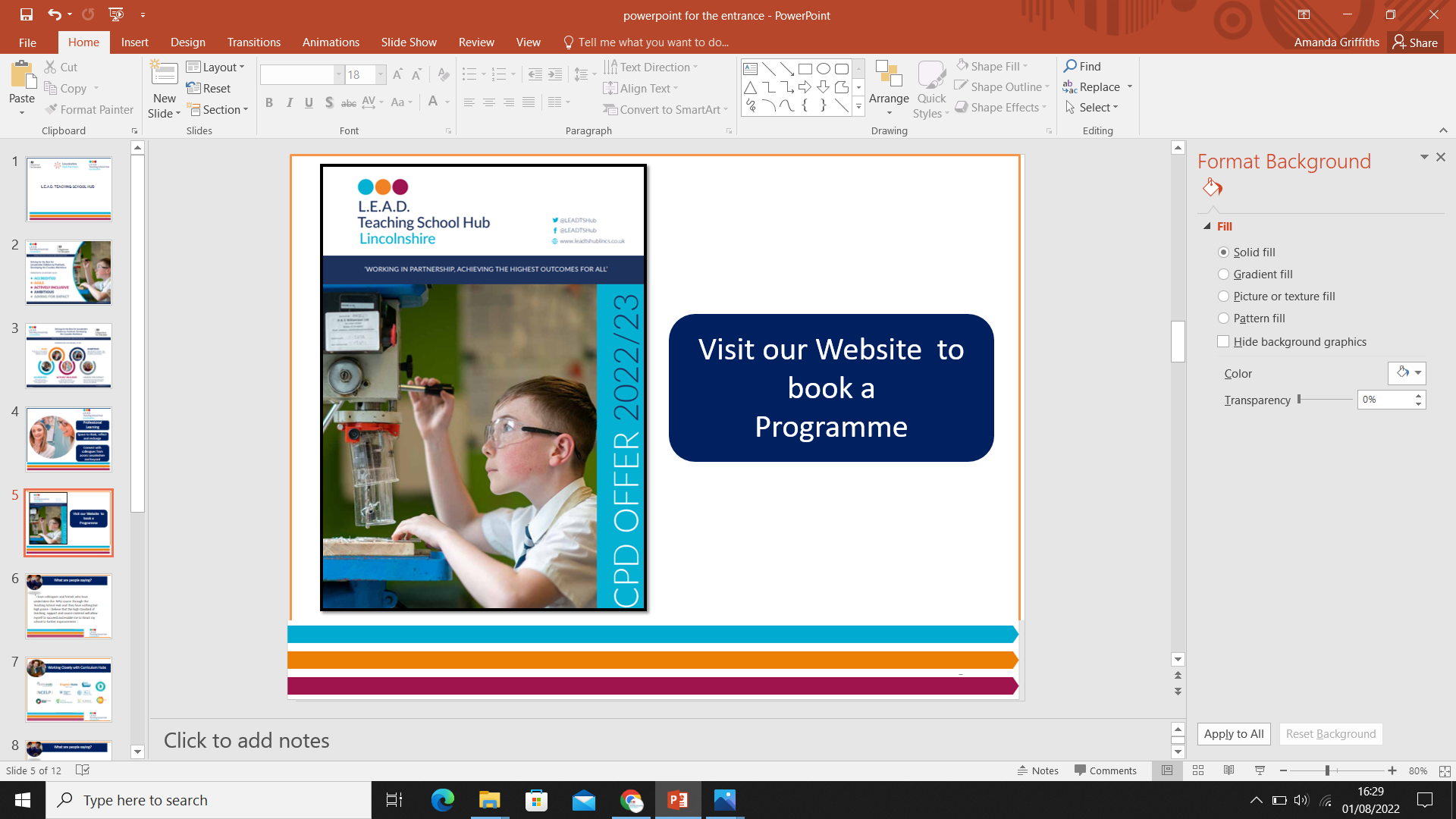 [Speaker Notes: Adapted the programme in response to feedback – cost and number of sessions / later start in year.]
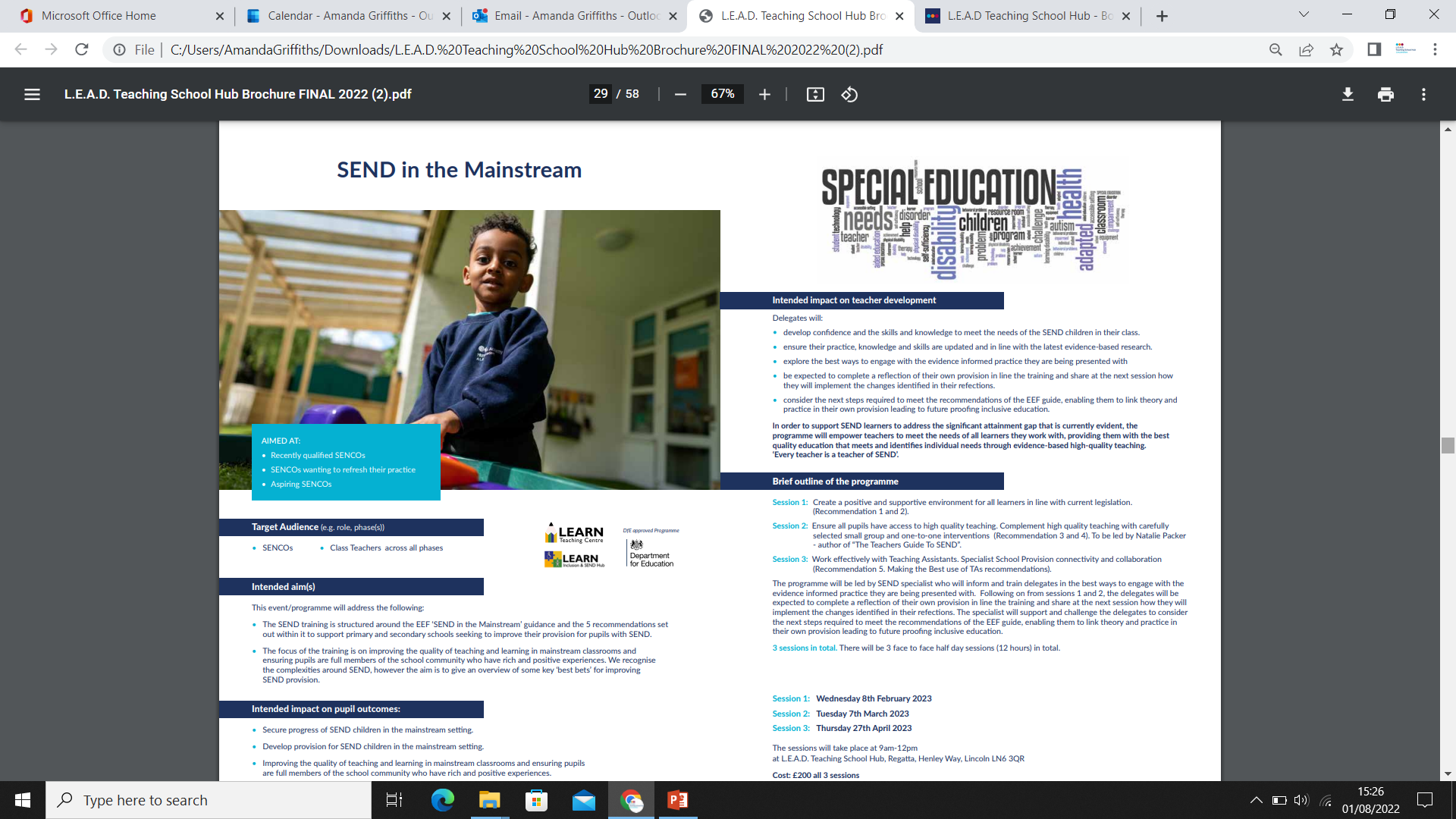 SEND specific CPD
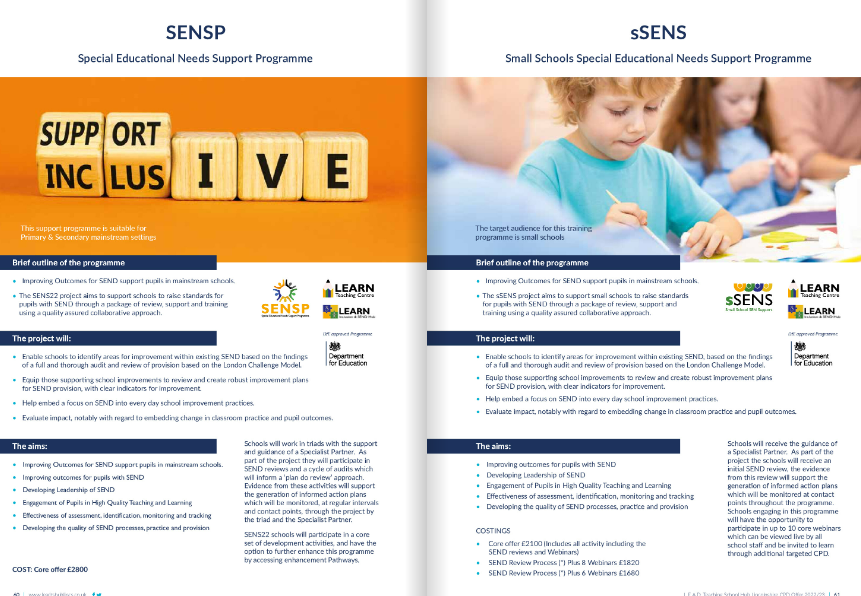 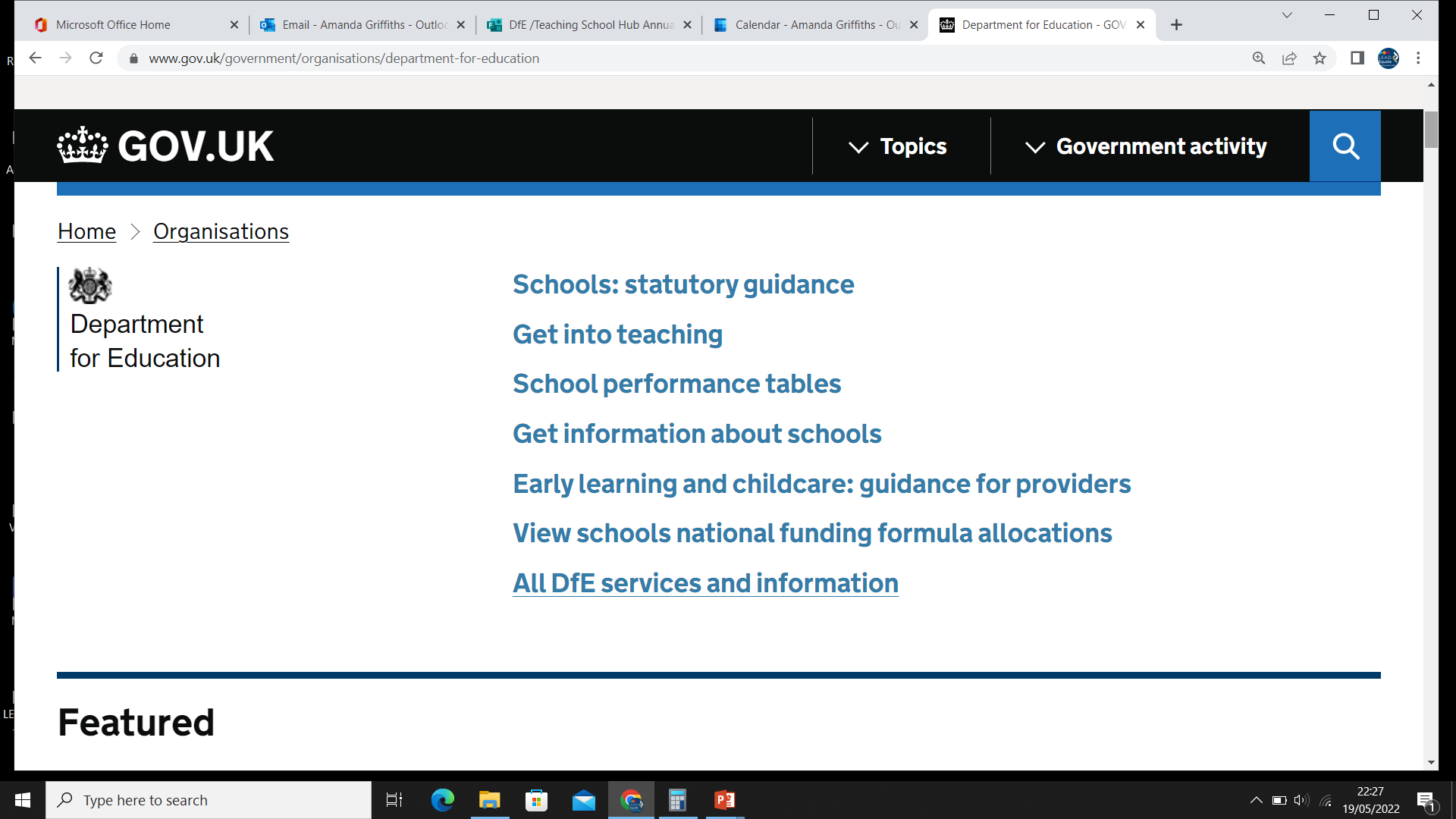 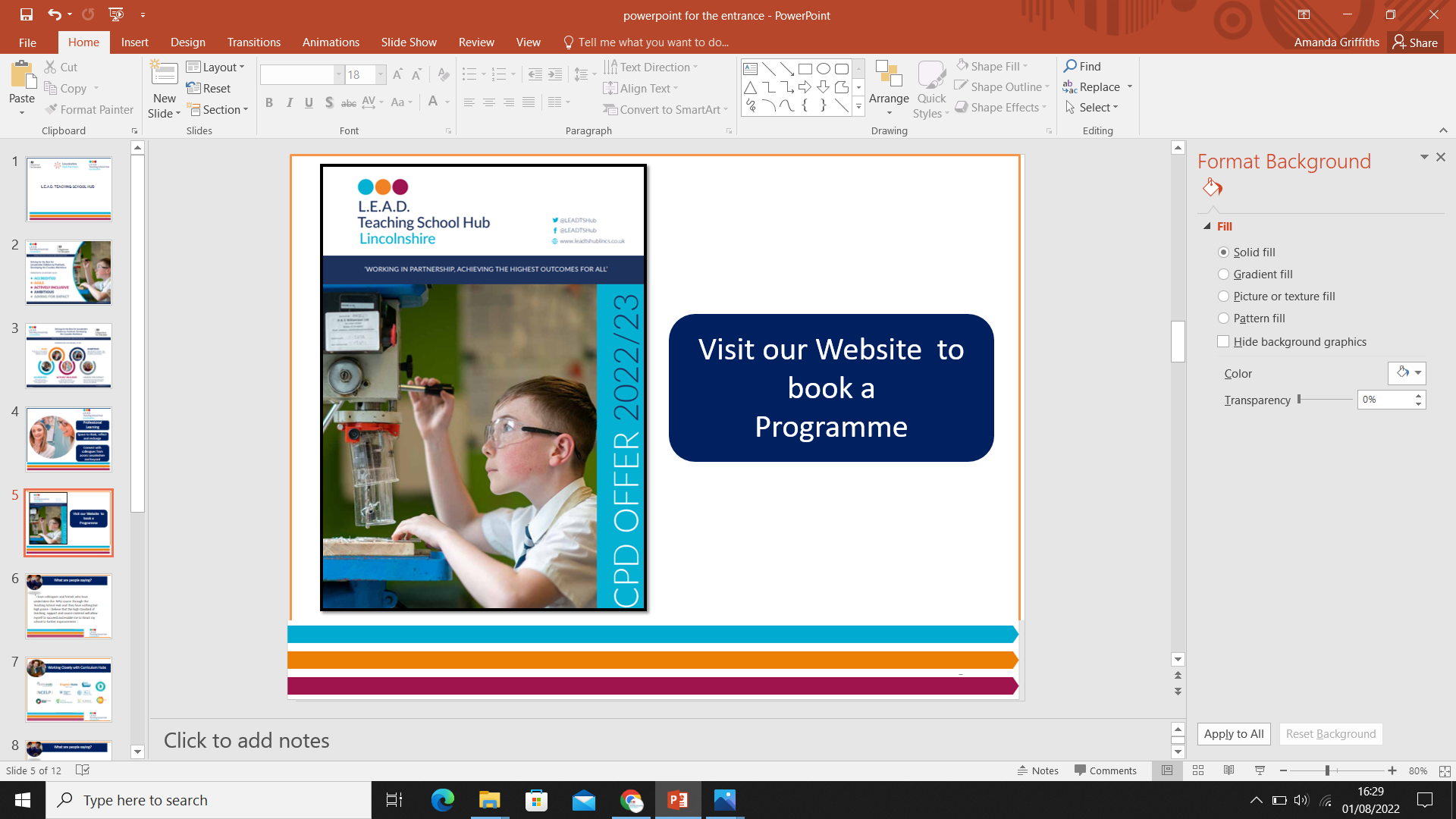 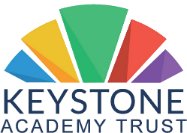 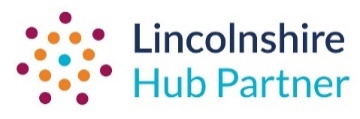 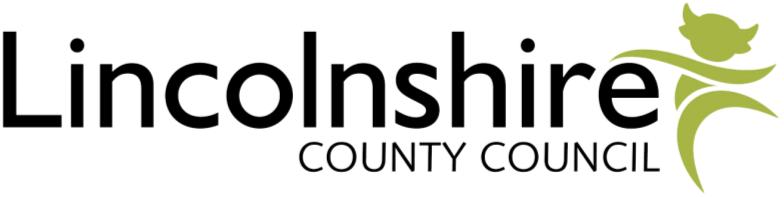 Pre-Key Stage Standards
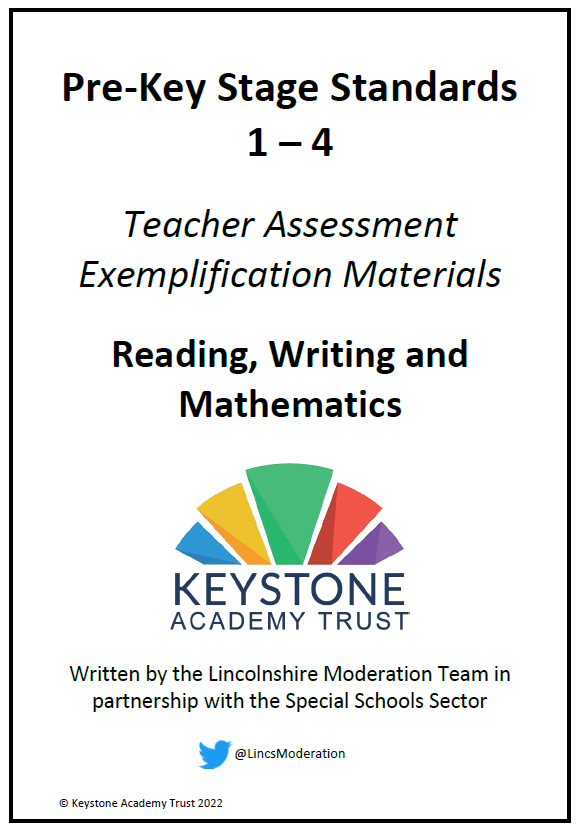 Keystone Academy Trust will be running training to ensure schools are familiar with the Pre-Key Stage Standards.

Participants will also receive a copy of the Lincolnshire Pre-Key Stage Exemplification Materials for Reading, Writing and Maths written by leaders of the Moderation Team with input from the Special School sector. 

Additional training is being booked for January in Boston and Lincoln.  https://events.bookitbee.com/keystone-academy-trust/

For further information (including purchasing the materials and bespoke training), please contact Paul.Singleton@keystonemat.org
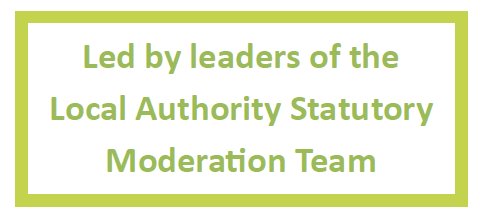 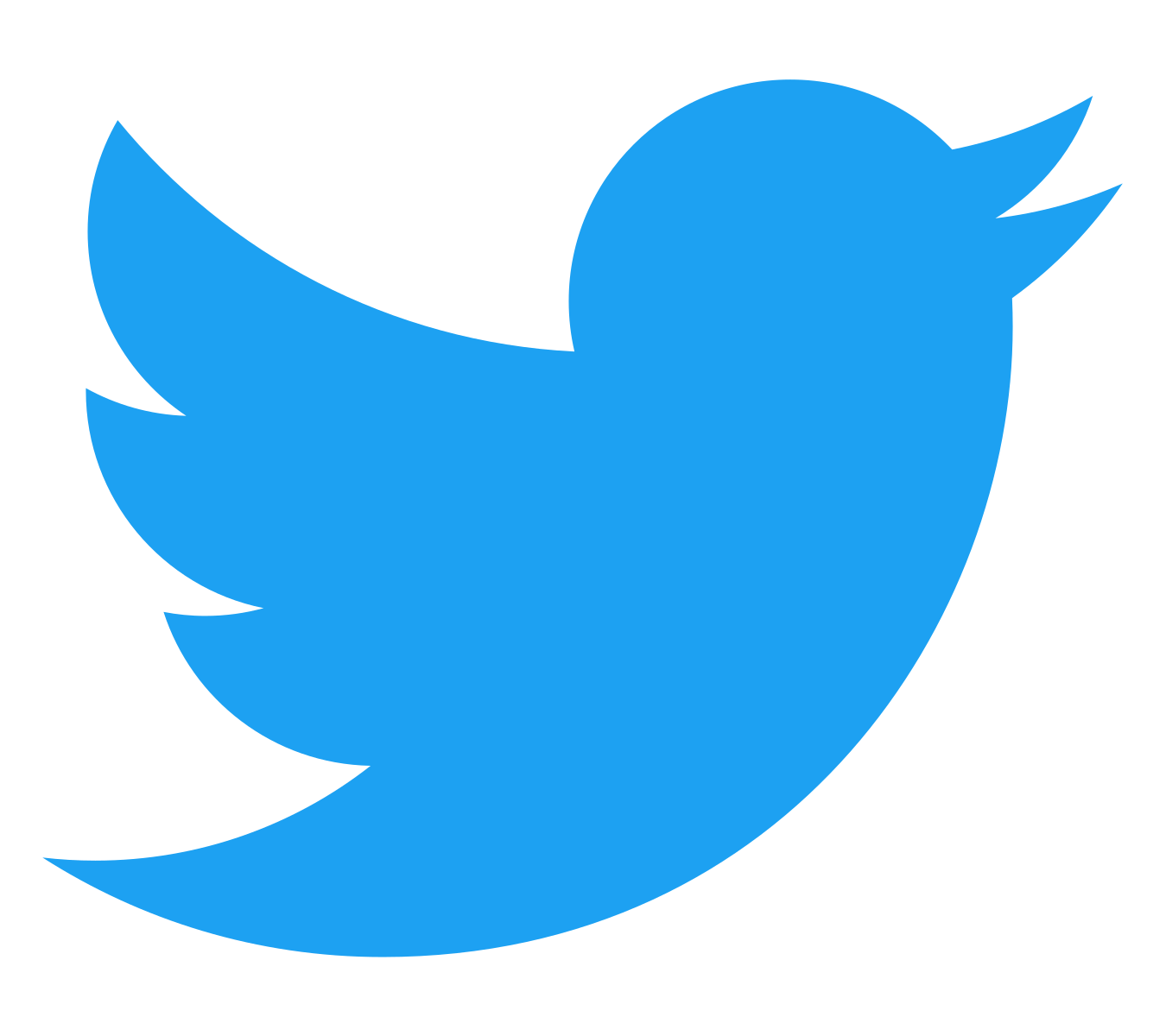 @LincsModeration
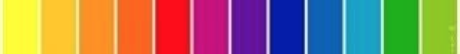 [Speaker Notes: Details to follow – dates / cost etc
The session follows on from a book that has been written by Keystone supporting schools with pre – keystage standards]
Session 2:
Practical strategies and resources schools can take away and use
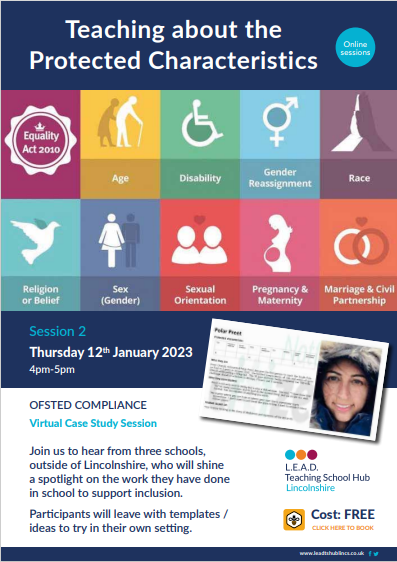 FREE!!!!!
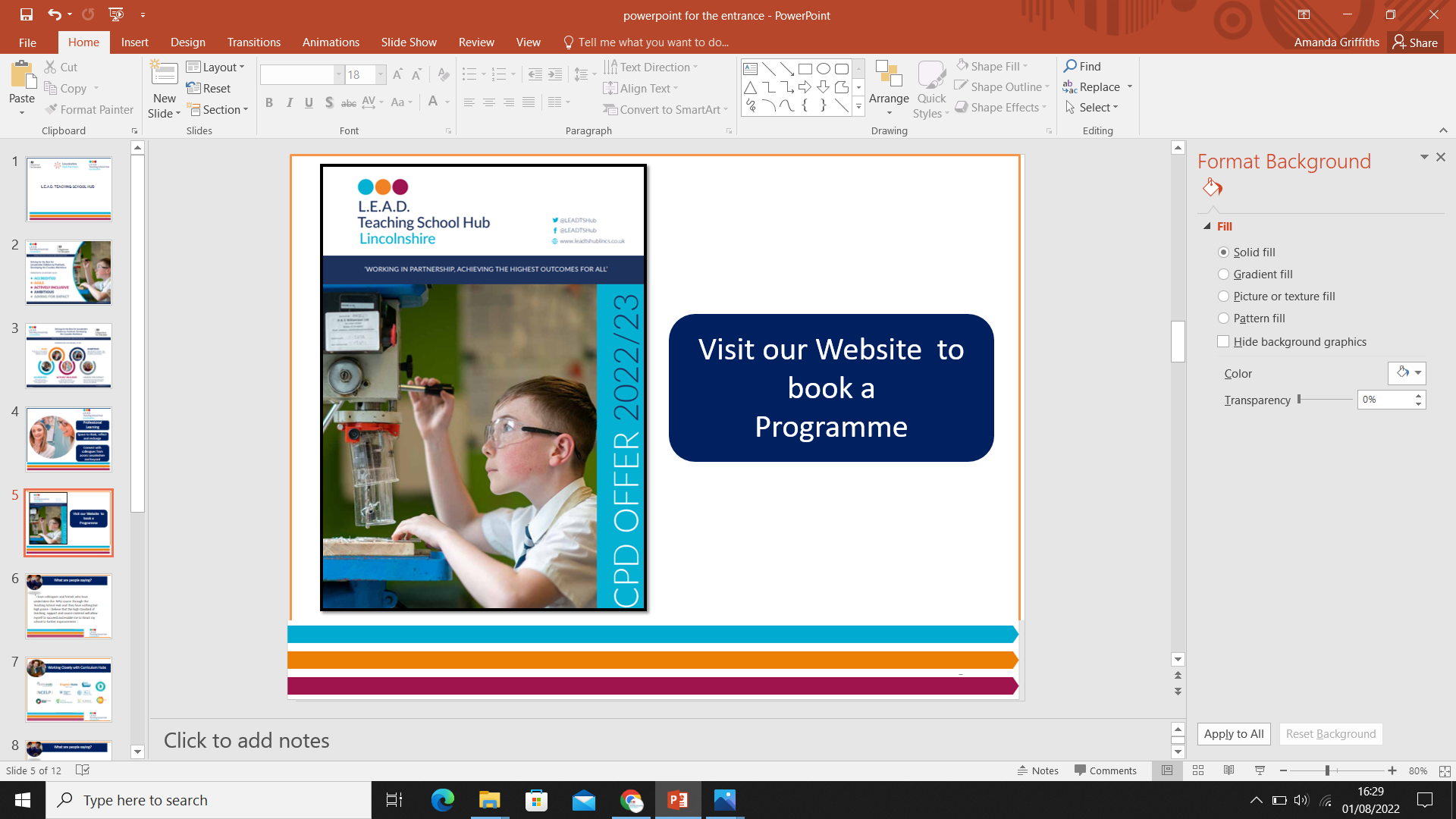 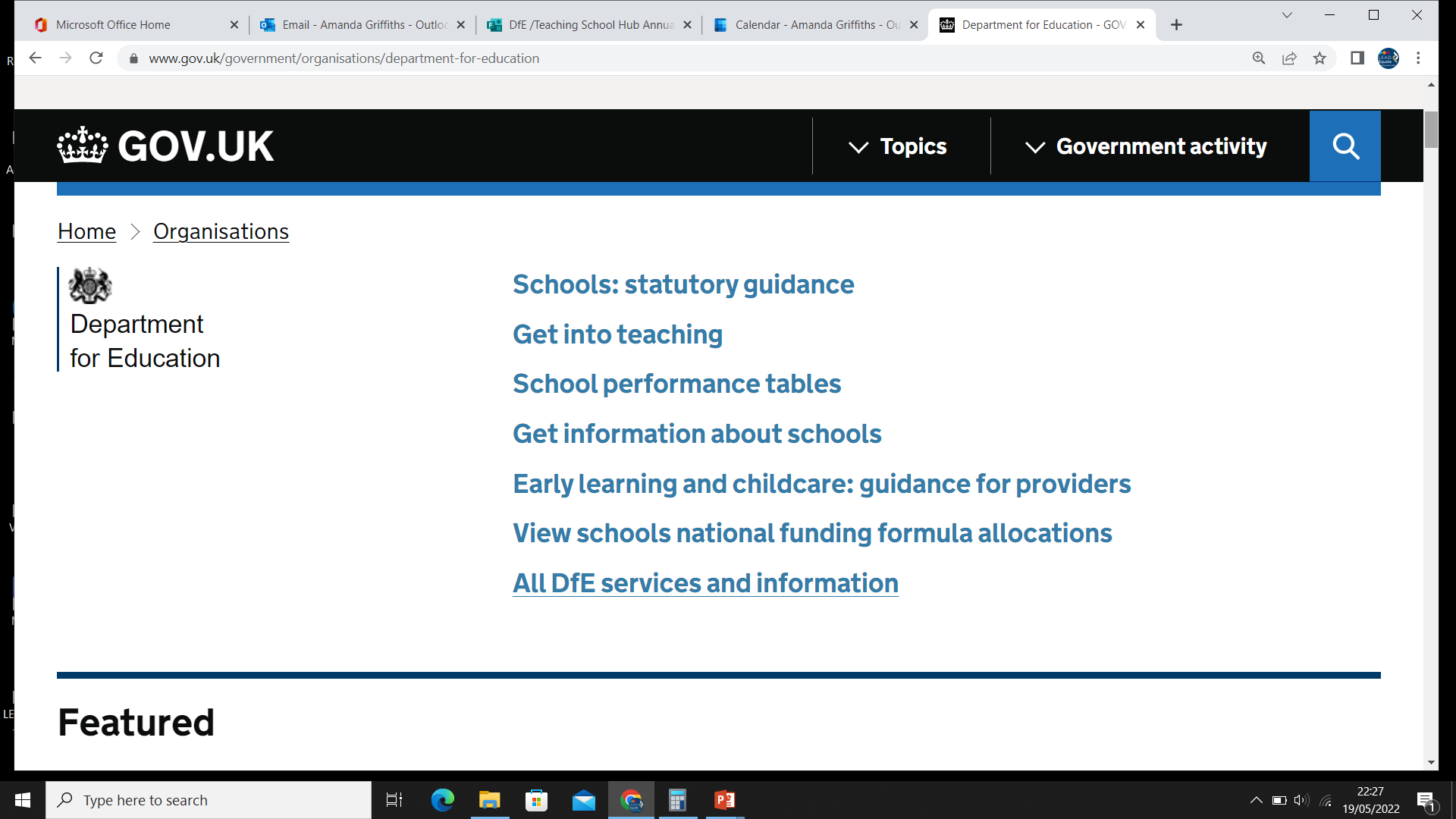 Without identification of their reading needs and targeted additional teaching, pupils who arrive in secondary school as poor readers are likely to continue to struggle. As the secondary curriculum places increasing demands on reading comprehension, older pupils who struggle with reading comprehension do not catch up. Each year, only 10% of disadvantaged children who leave primary school with their reading below the expected standard get passes in English and mathematics at GCSE.
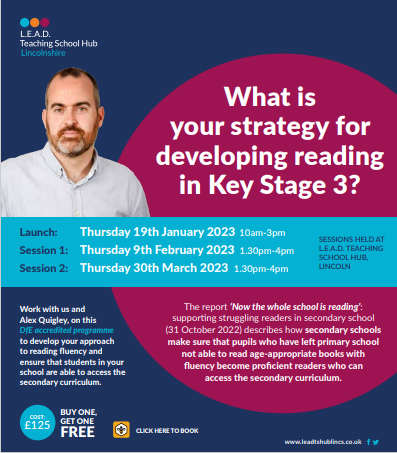 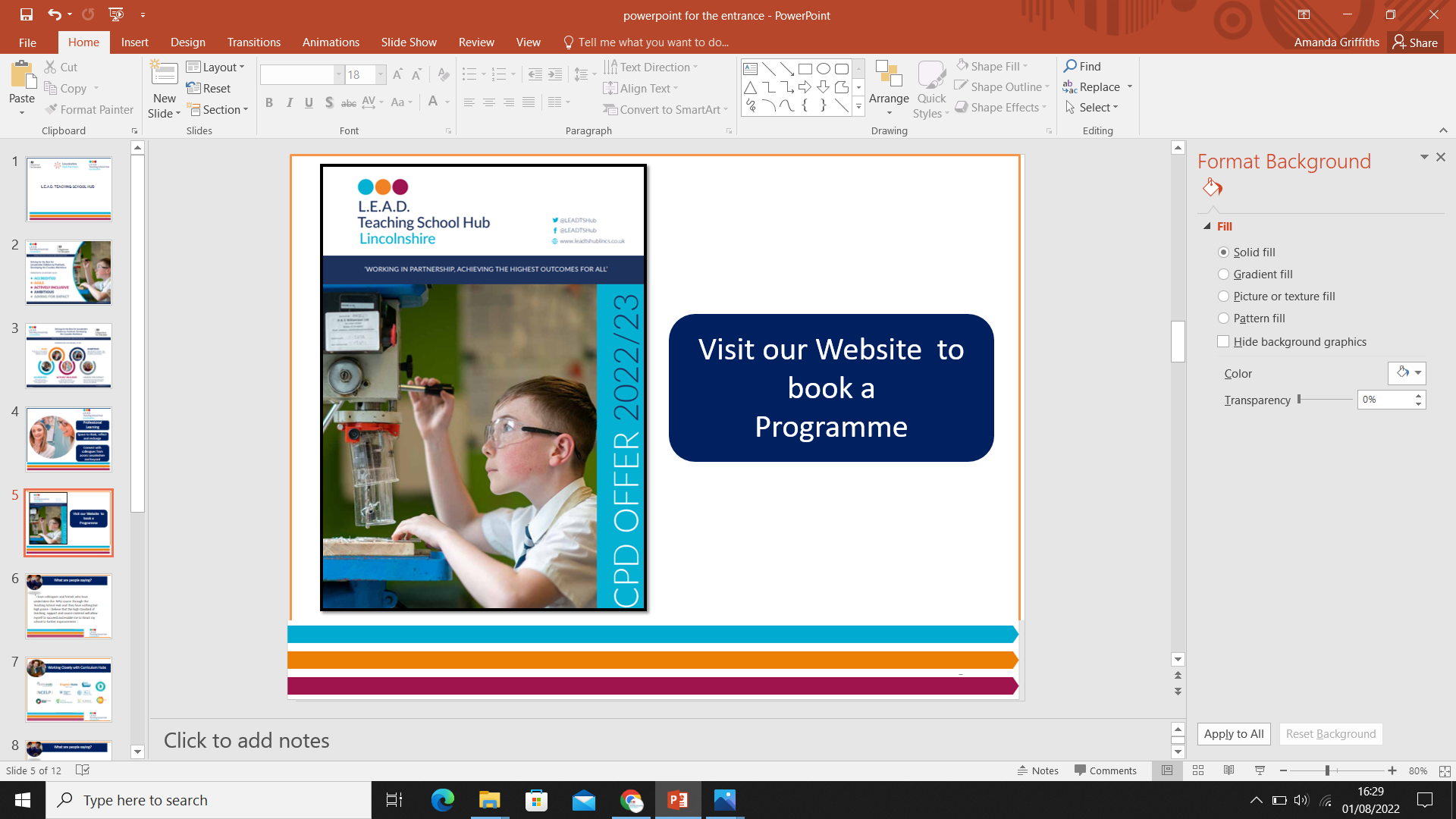 [Speaker Notes: Writing is a need that is being flagged across the county – still the opportunity to book on……to attend session 2 with a link for Alex Quigley
There will be supplementary sessions for writing linked to handwriting / spelling / transcription and composition
Reading fluency – supporting children post phonics through to KS2 and 3]
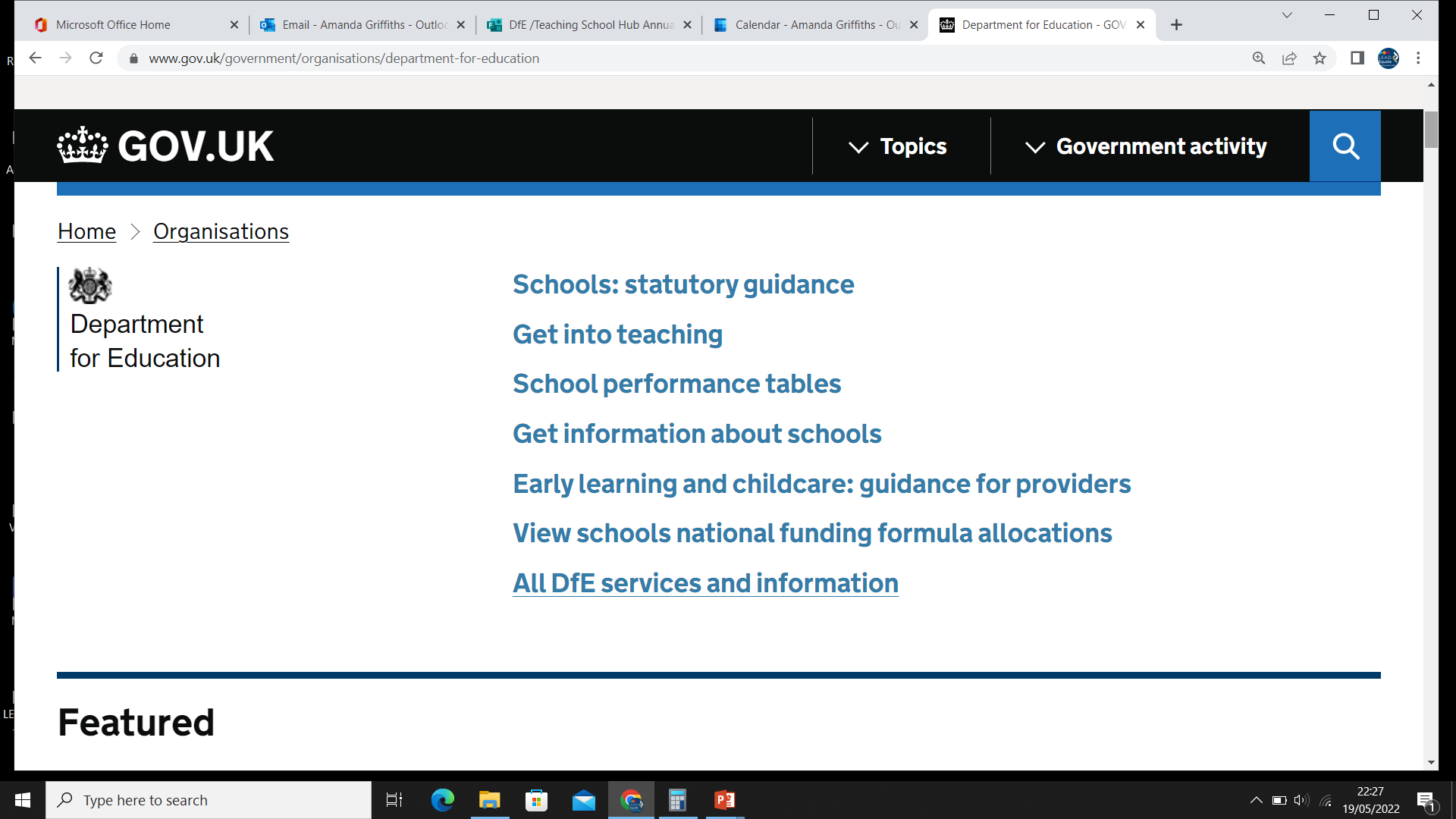 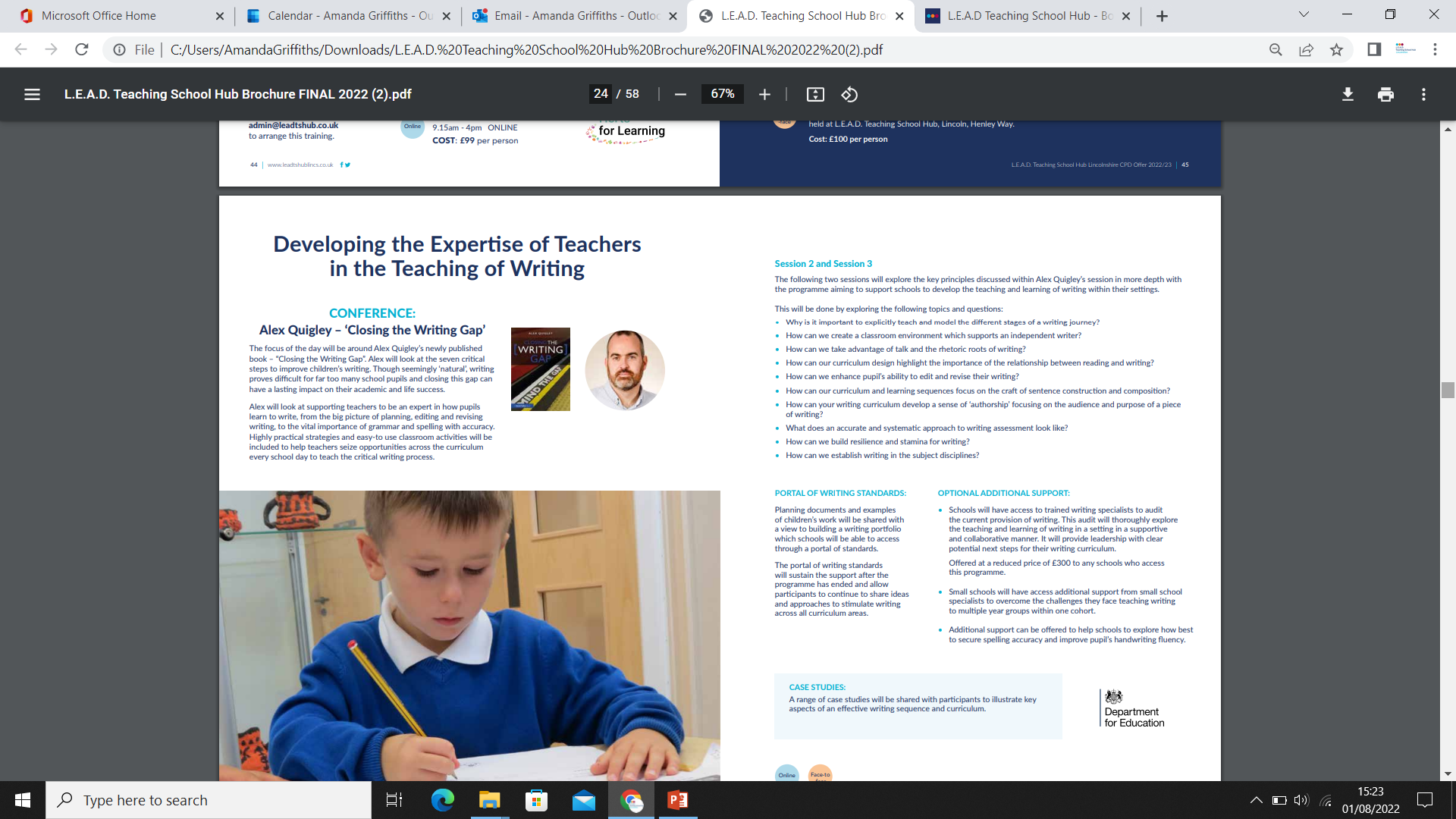 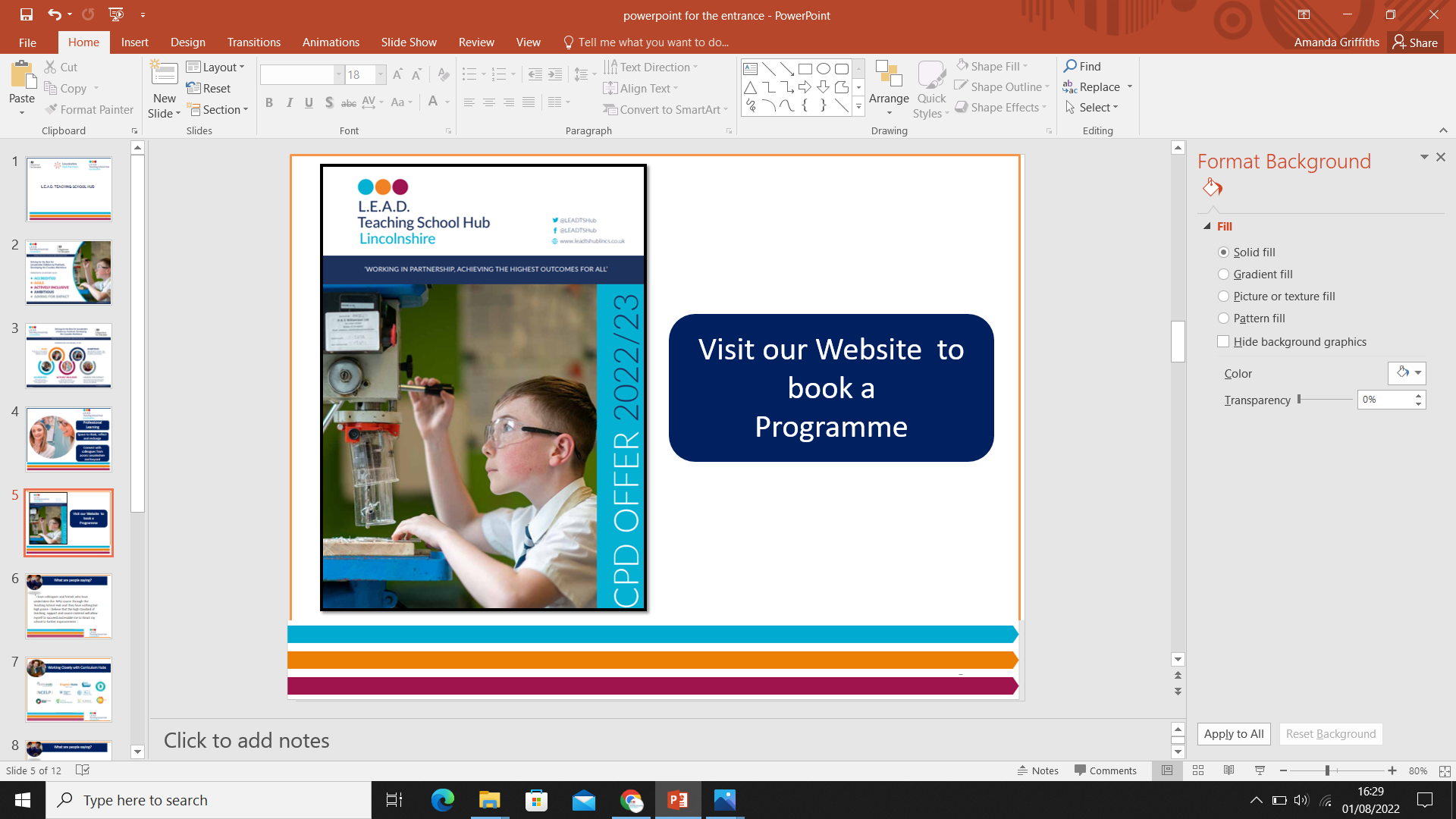 [Speaker Notes: Writing is a need that is being flagged across the county – still the opportunity to book on……to attend session 2 with a link for Alex Quigley
There will be supplementary sessions for writing linked to handwriting / spelling / transcription and composition
Reading fluency – supporting children post phonics through to KS2 and 3]
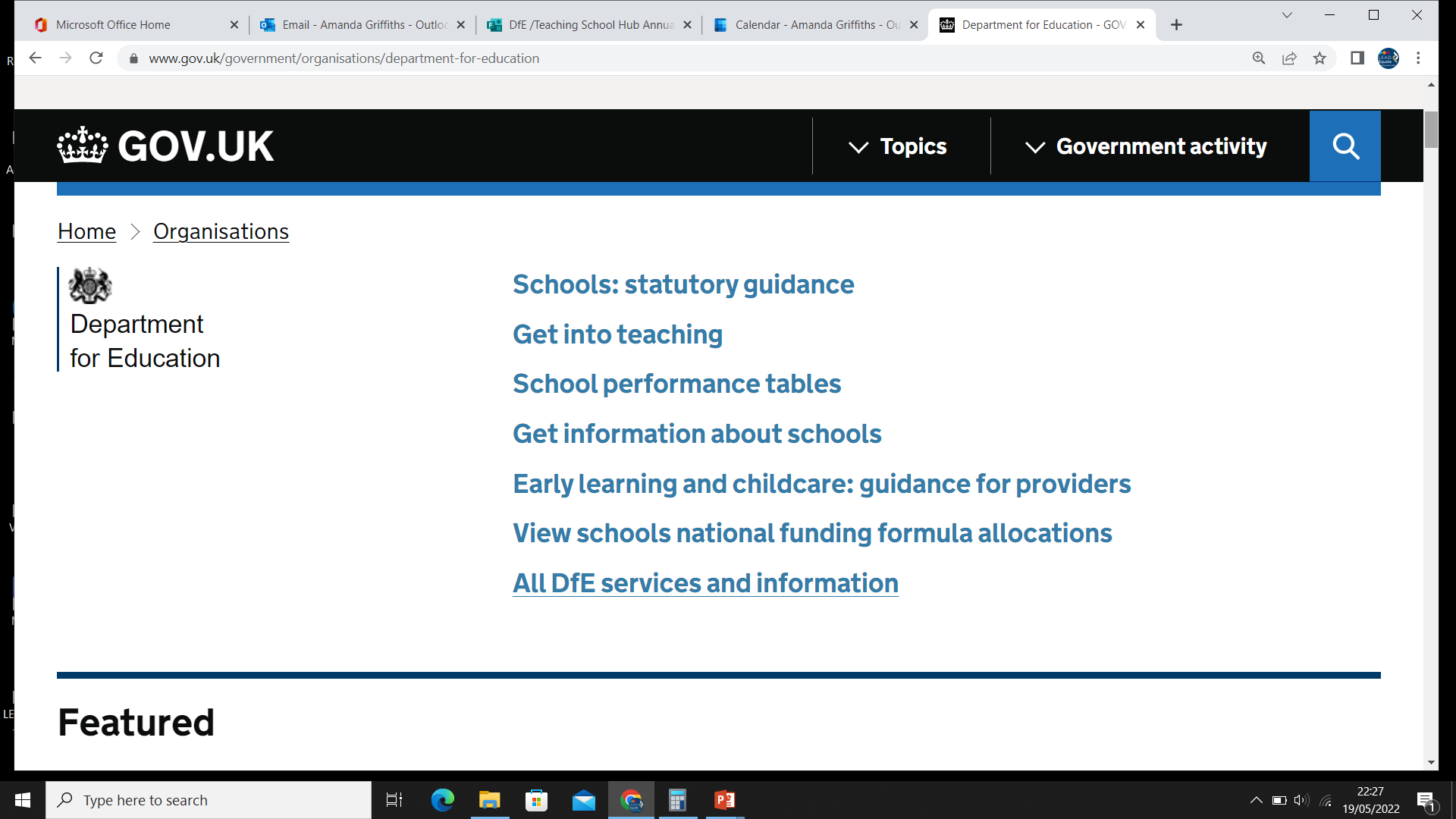 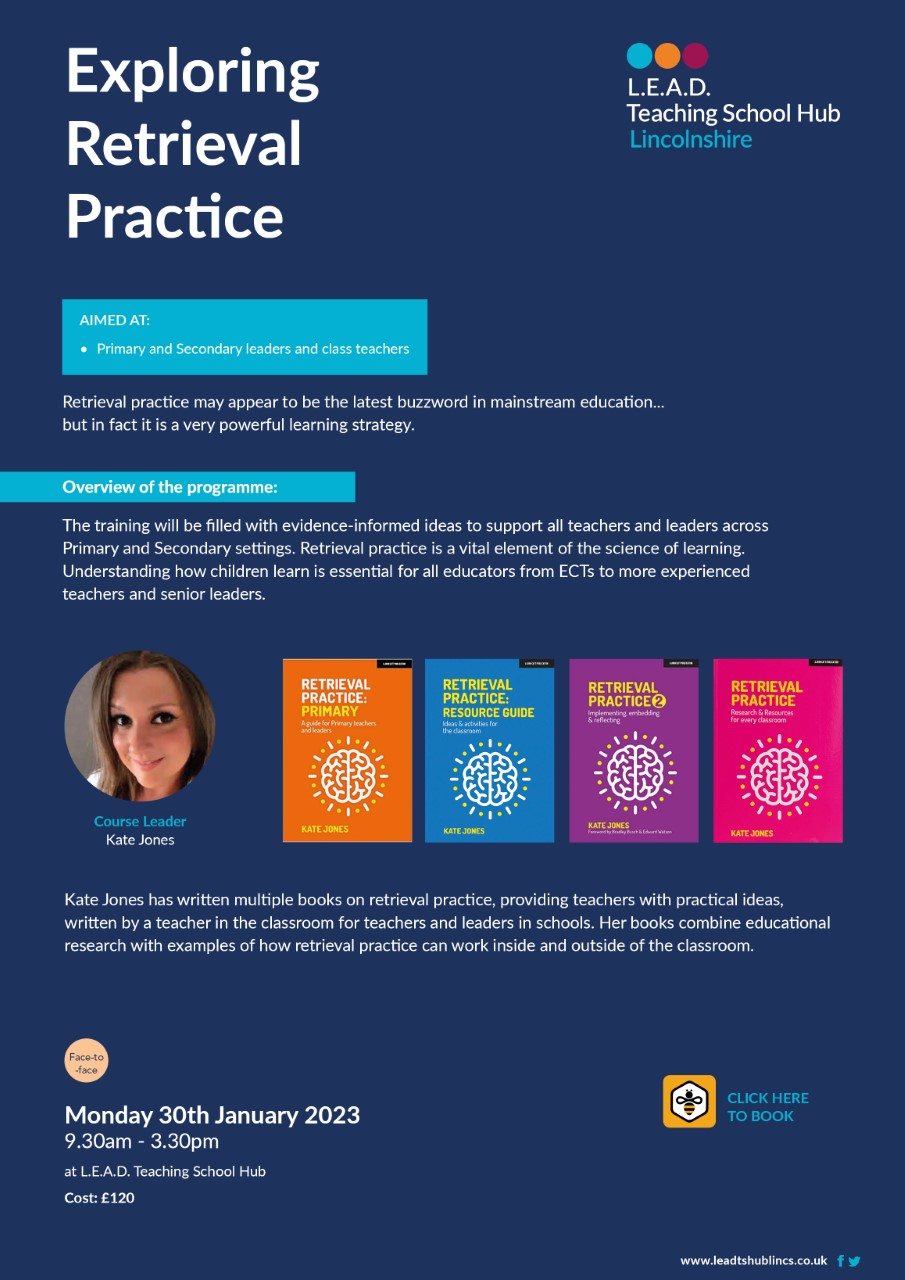 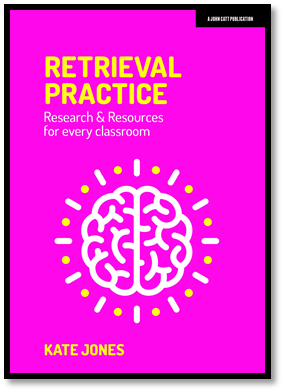 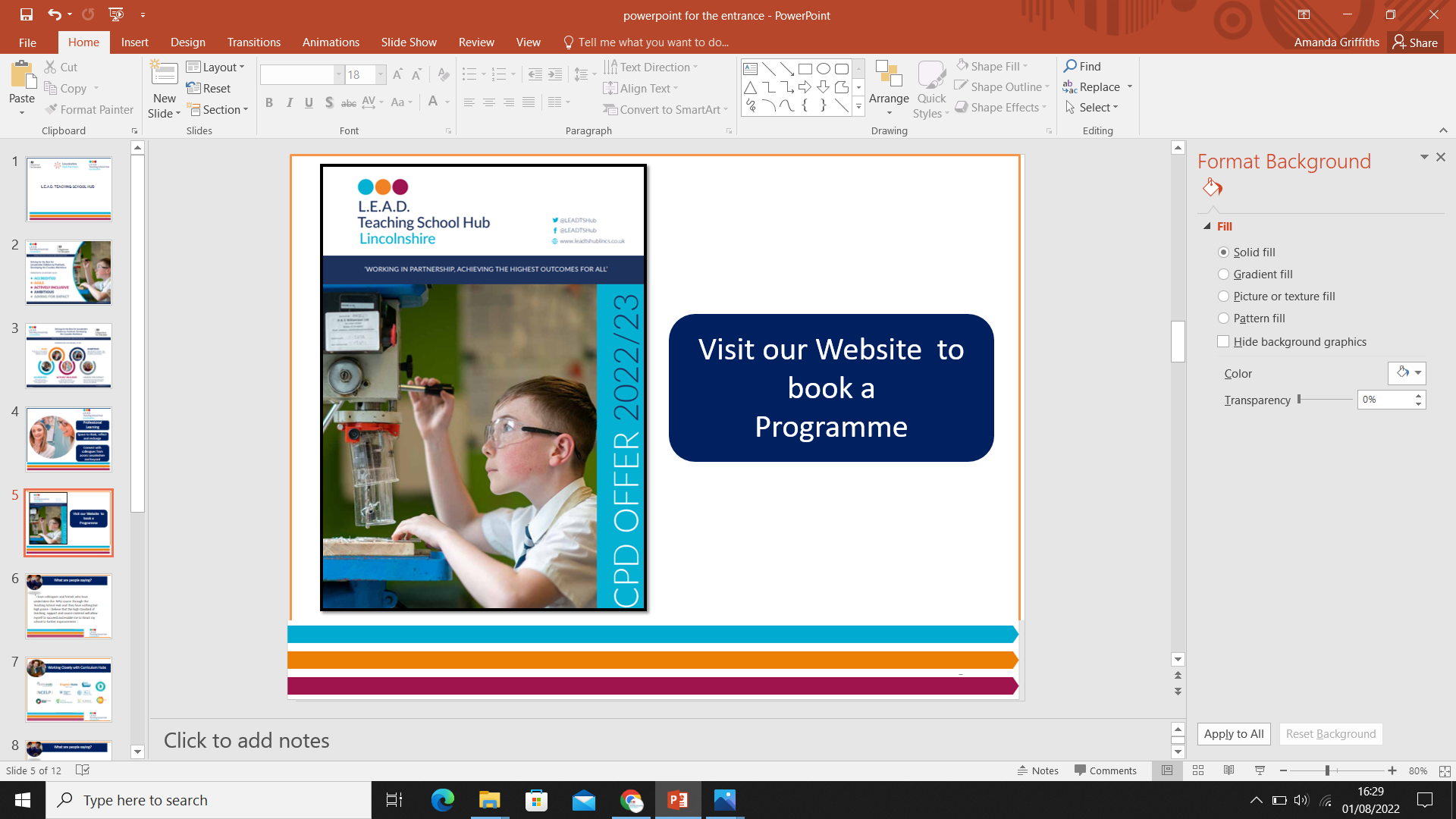 [Speaker Notes: Schools have embraced the science of learning and recognised the need to interject retrieval practice into their curriculum planning to support children and students with retaining learning.
Finding ways creative ways to do this to motivate pupils including revision strategies, common mistakes with retrieval practice and how to avoid them.]
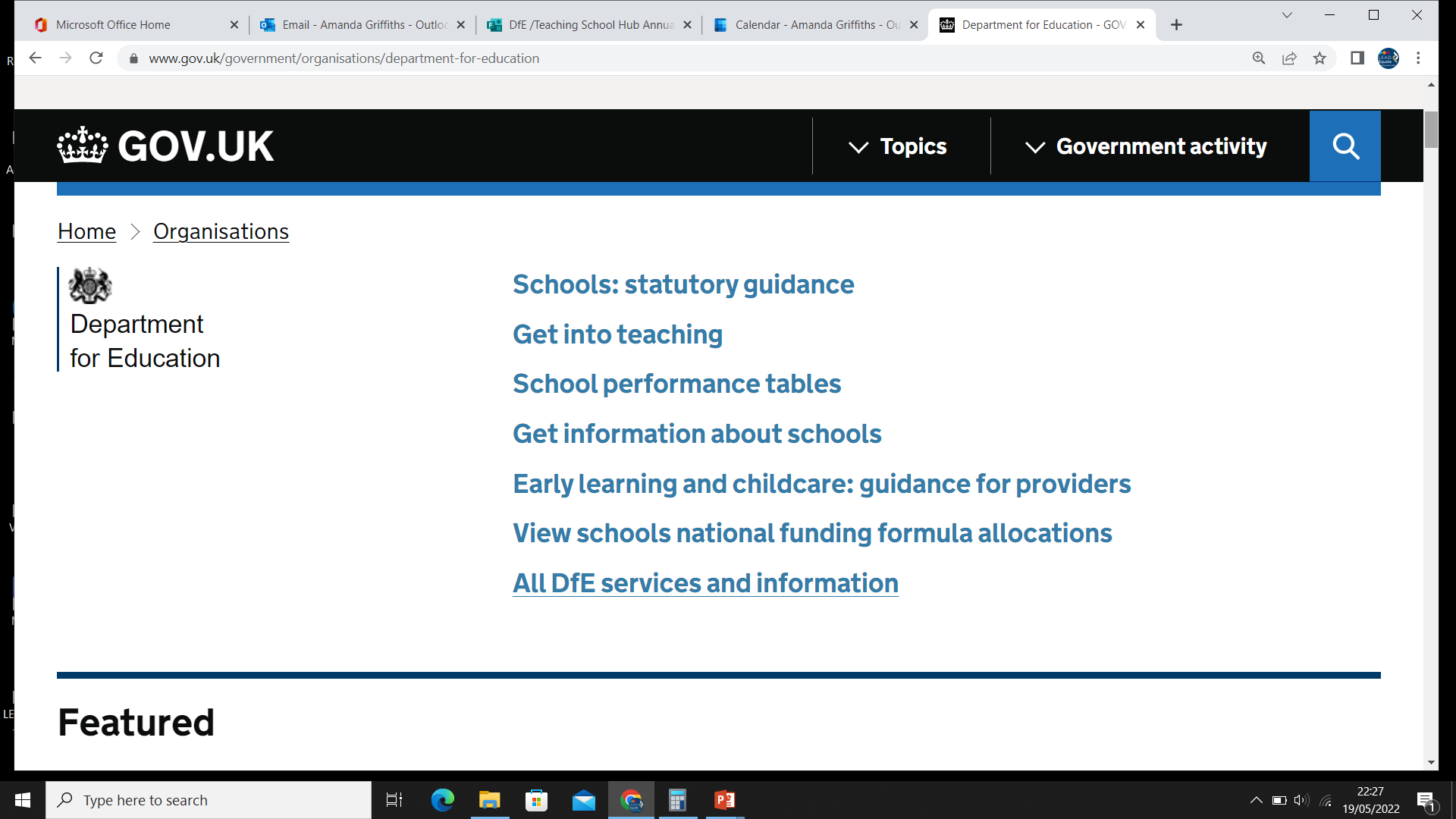 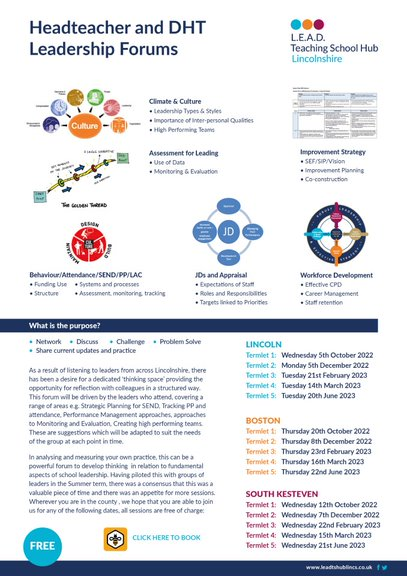 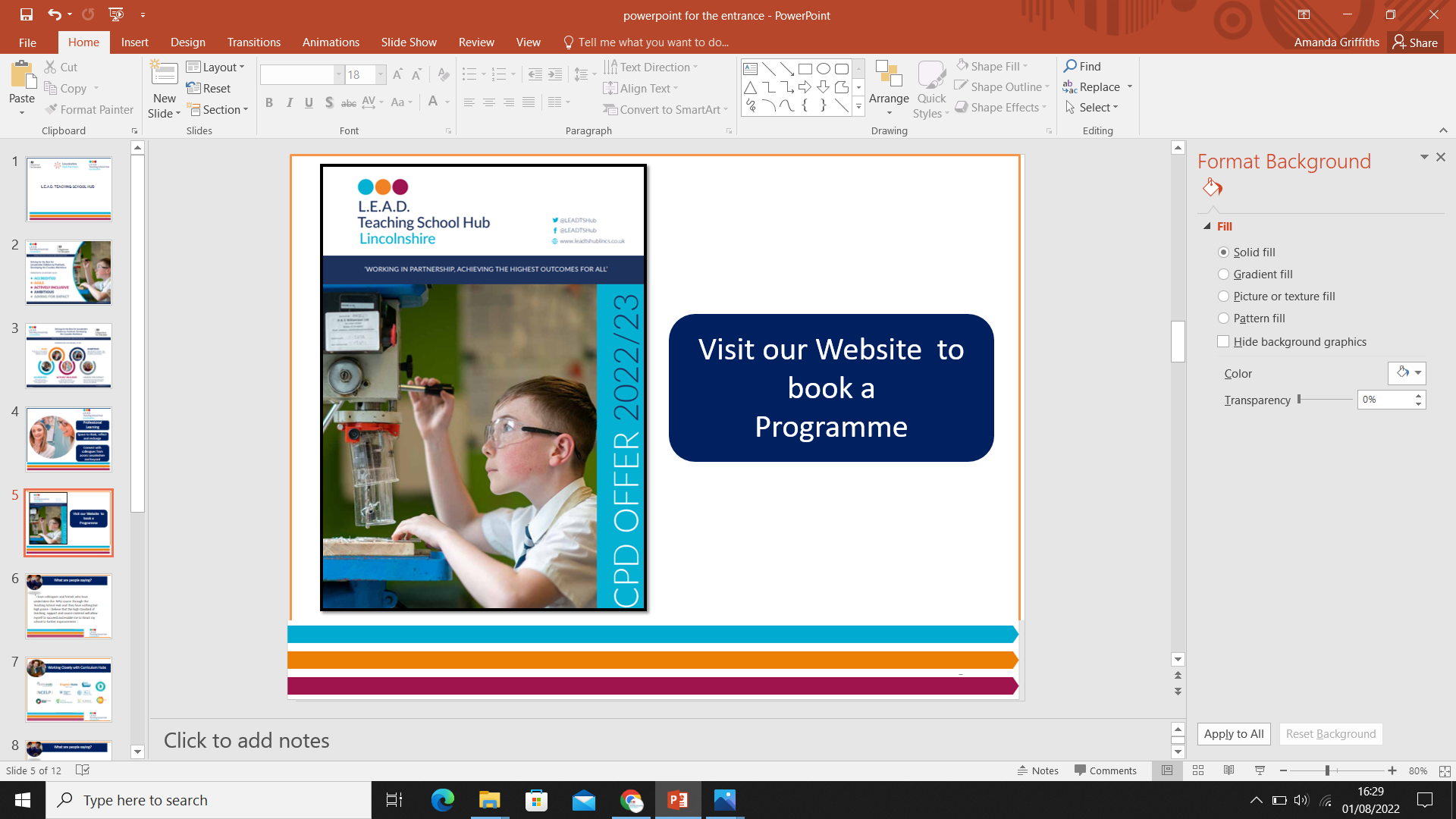 [Speaker Notes: Schools have embraced the science of learning and recognised the need to interject retrieval practice into their curriculum planning to support children and students with retaining learning.
Finding ways creative ways to do this to motivate pupils including revision strategies, common mistakes with retrieval practice and how to avoid them.]
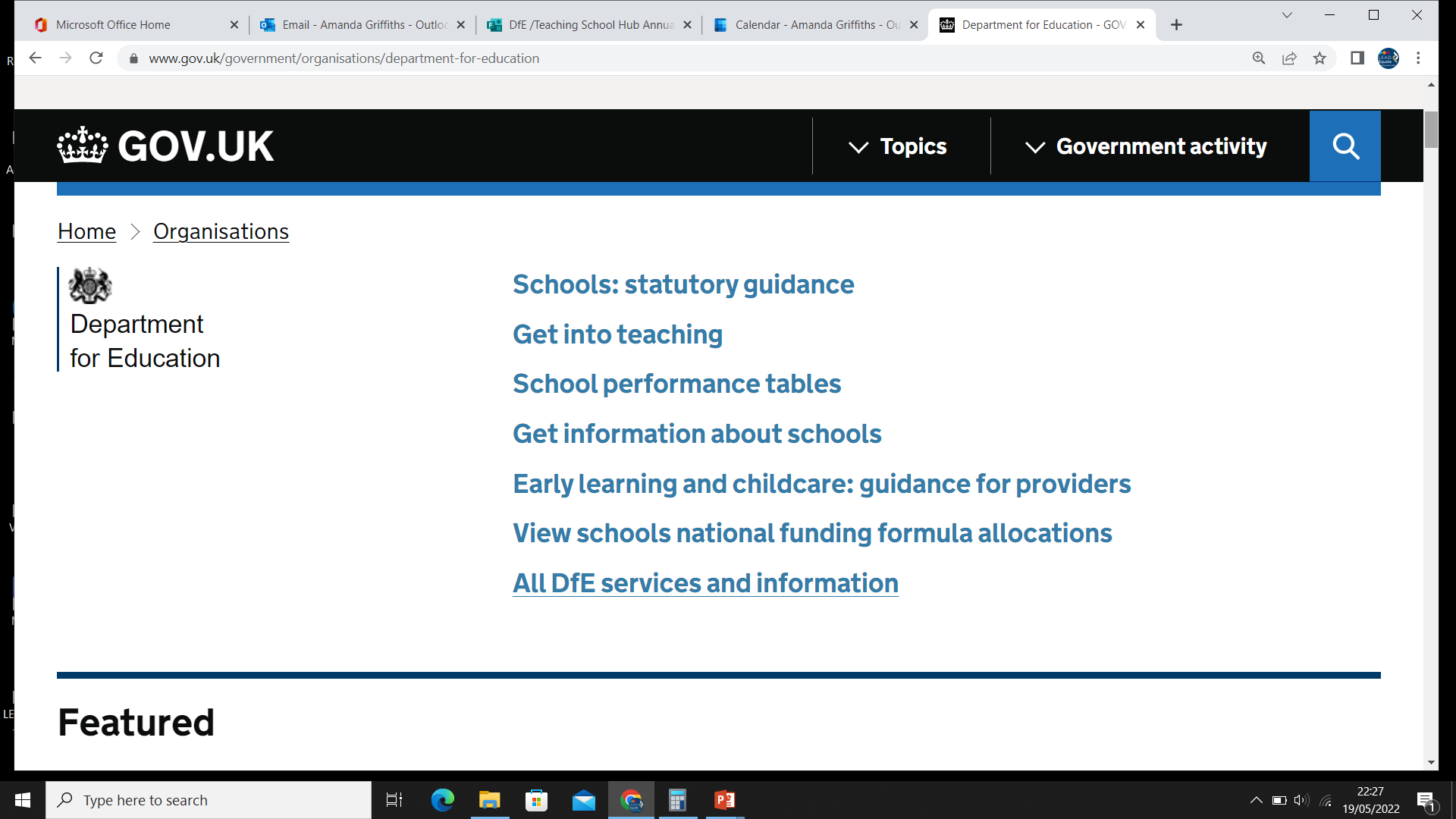 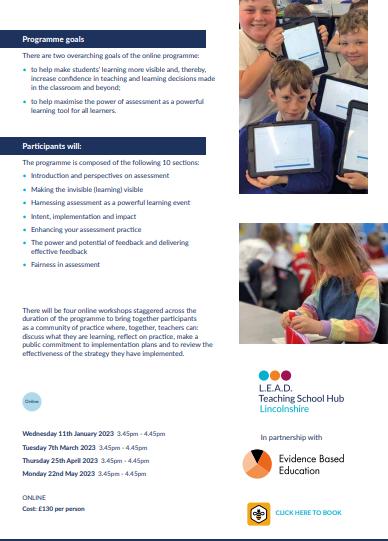 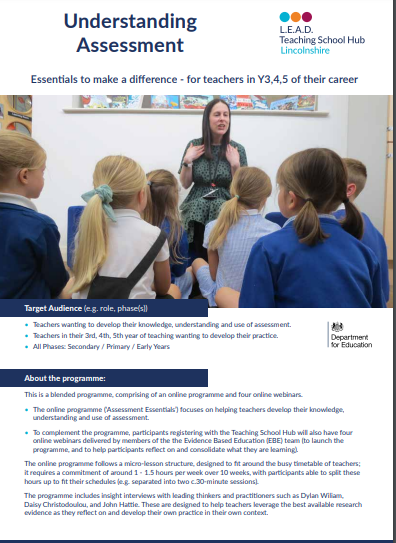 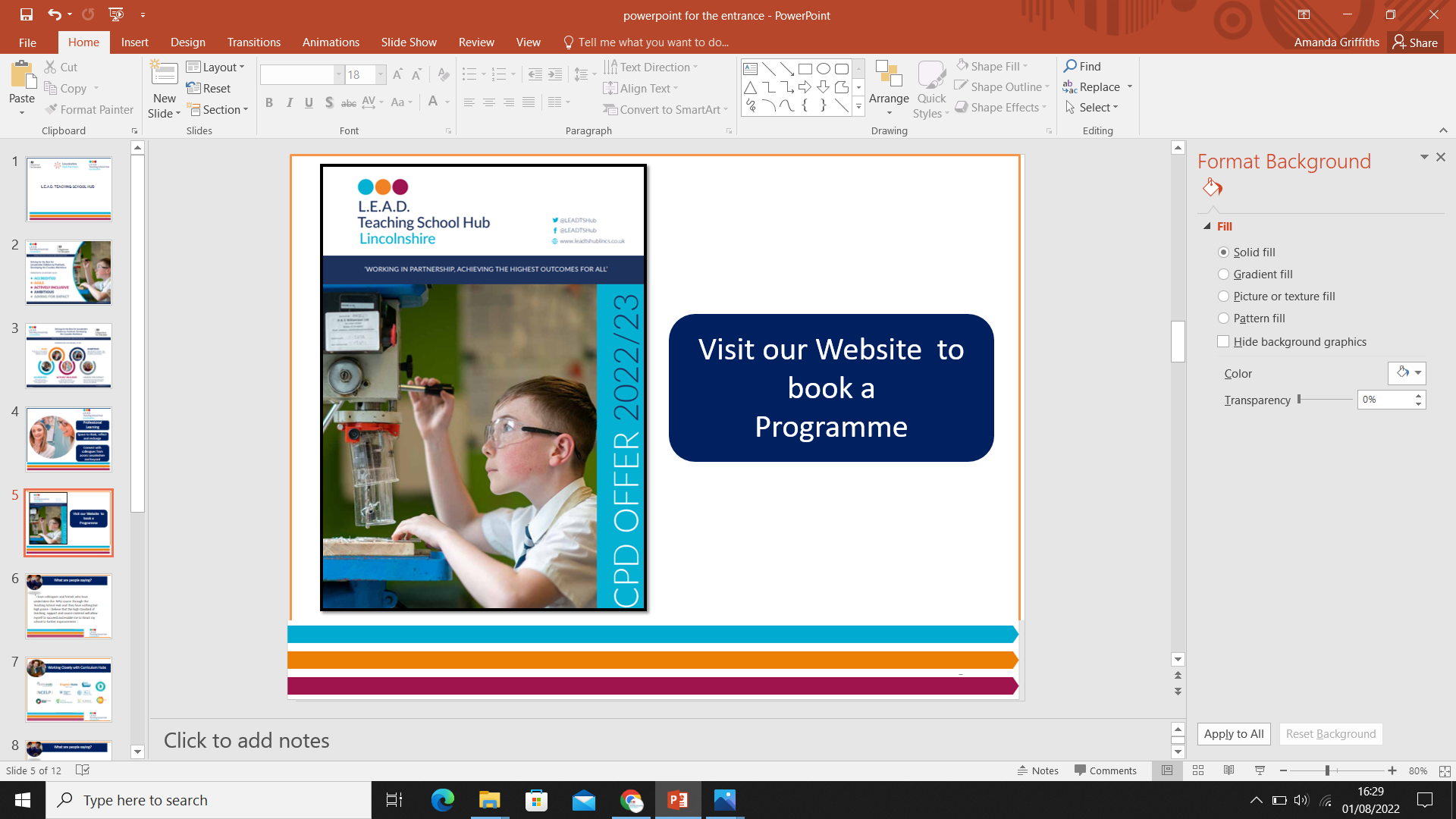 [Speaker Notes: Schools have embraced the science of learning and recognised the need to interject retrieval practice into their curriculum planning to support children and students with retaining learning.
Finding ways creative ways to do this to motivate pupils including revision strategies, common mistakes with retrieval practice and how to avoid them.]
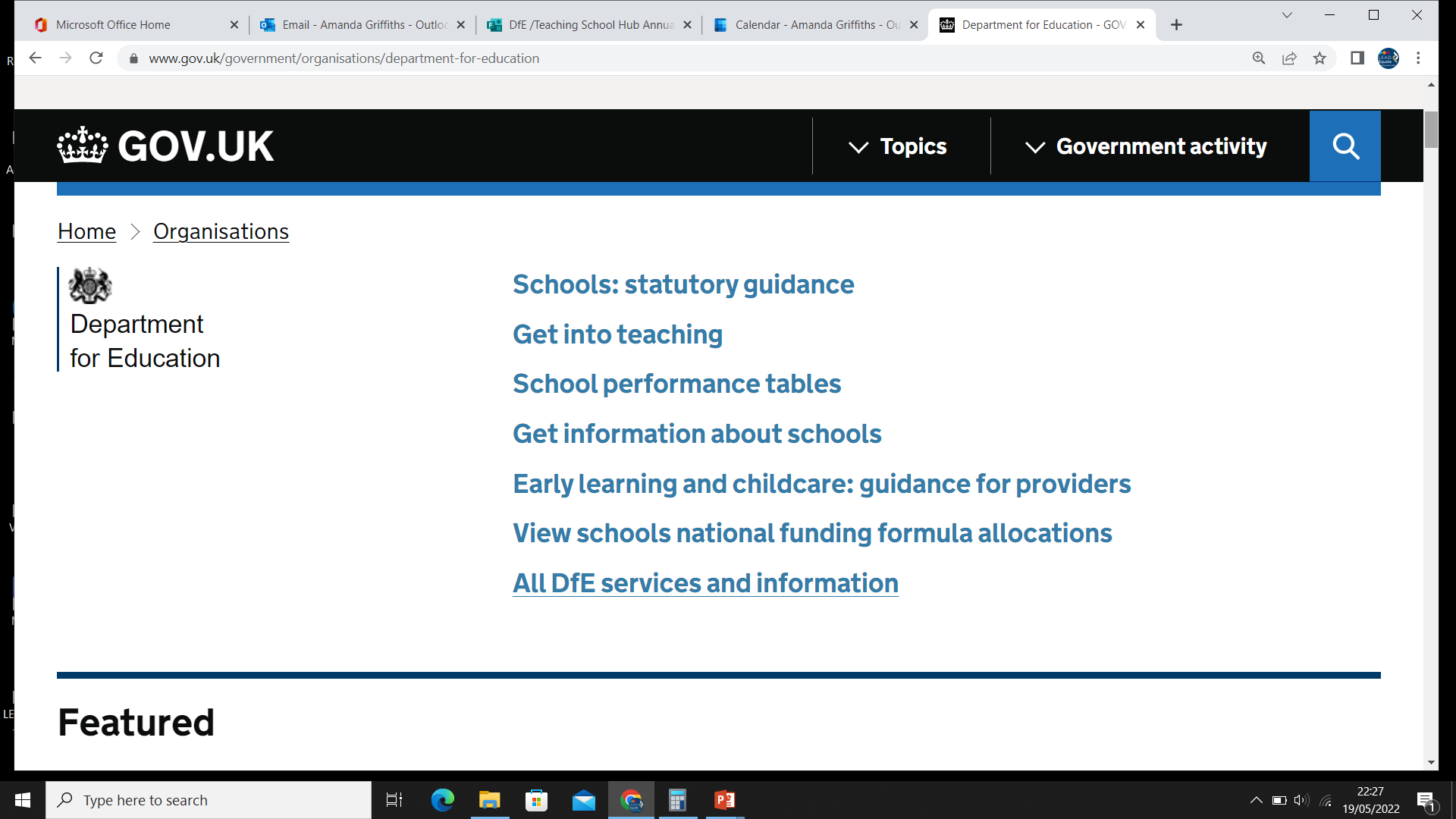 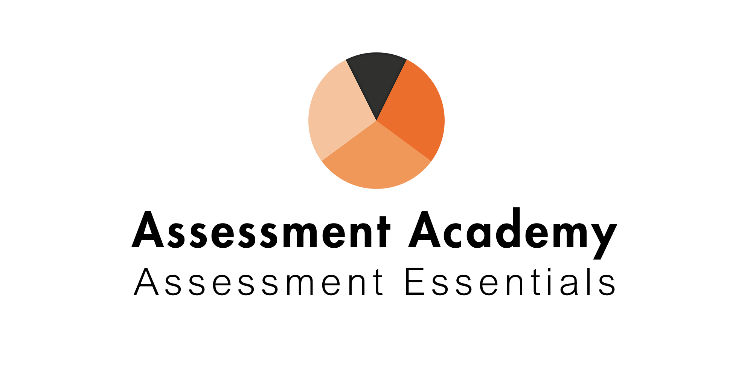 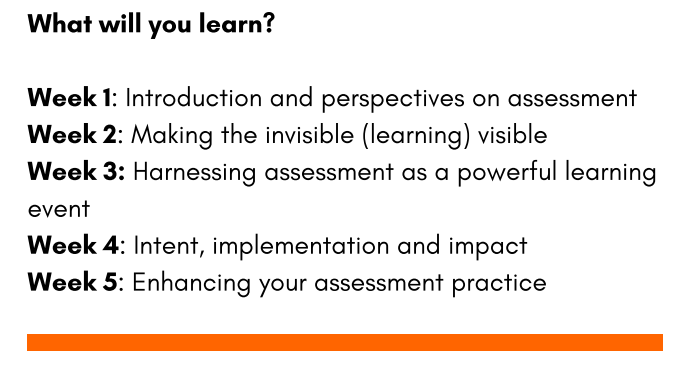 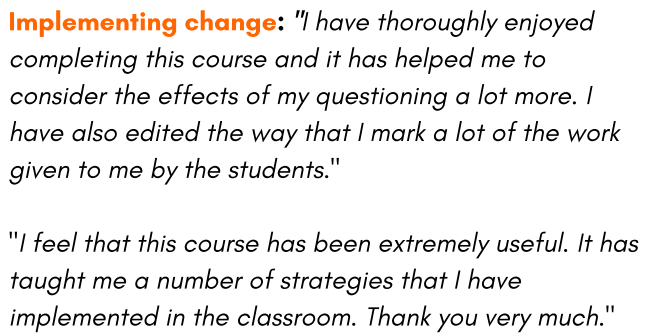 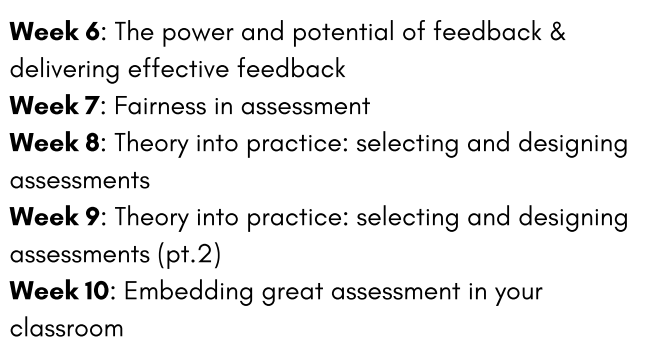 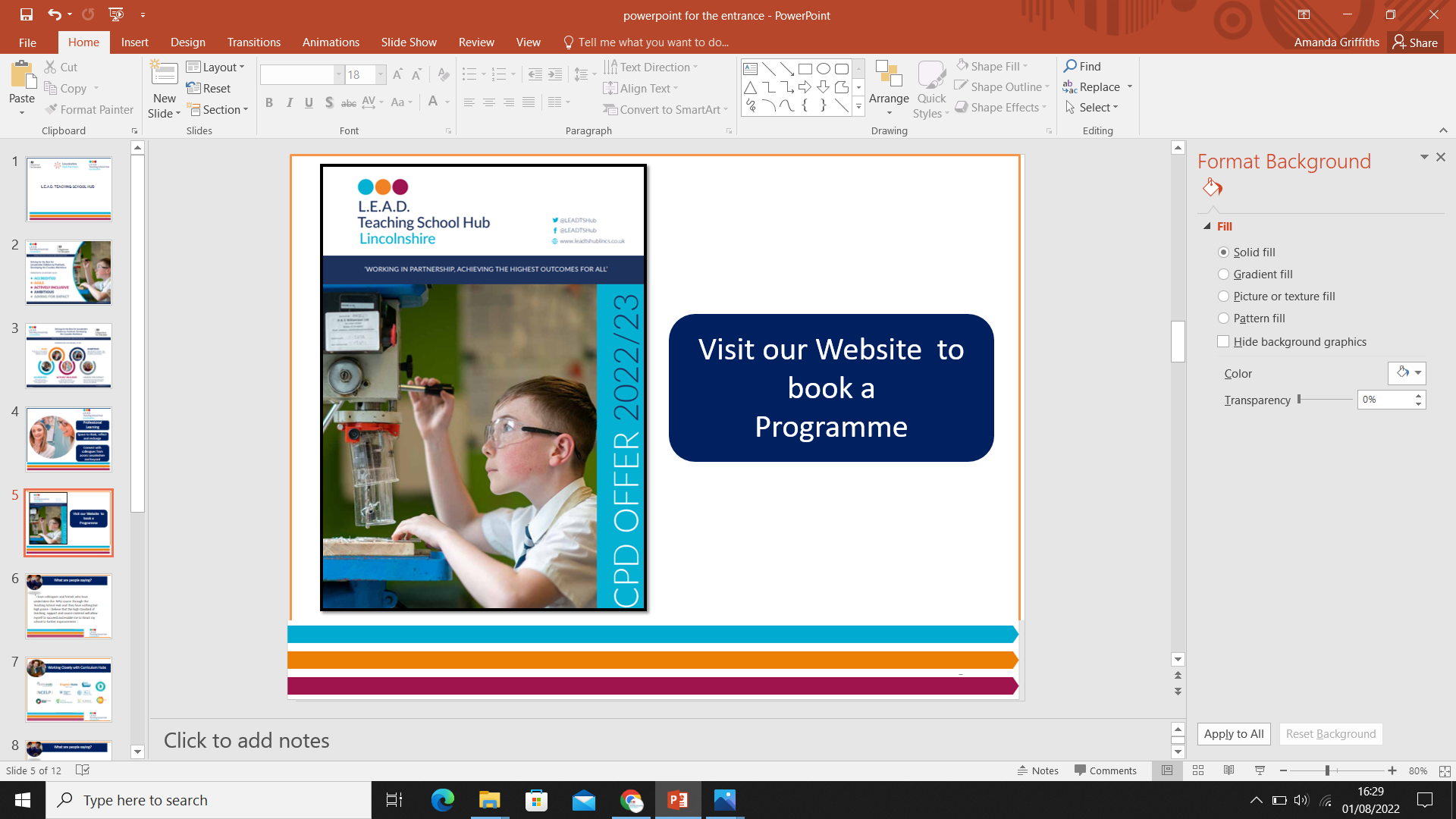 [Speaker Notes: Is there anyone in your school who you are aware that would benefit from developing their approach to assessment? Work with the Evidence Based Education team]
Whole School SEND Update:Lincolnshire Graduated Approach Briefing Nov’ 22
WSS Consortium
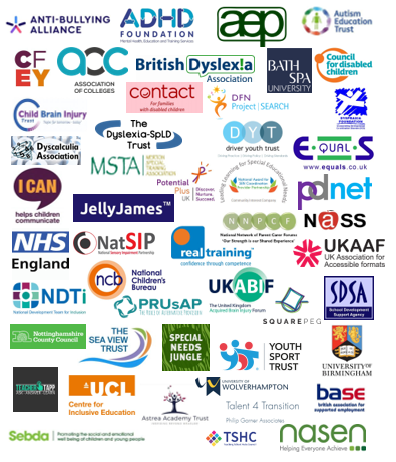 50+ partner organisations

Range of organisations: - condition-specific organisations, research universities, local authorities, individual school trusts and alliances
Joining the WSS Member Community
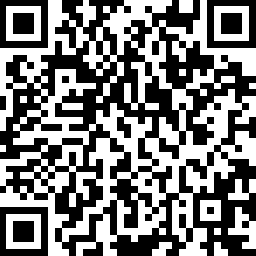 Go to www.wholeschoolsend.org.uk
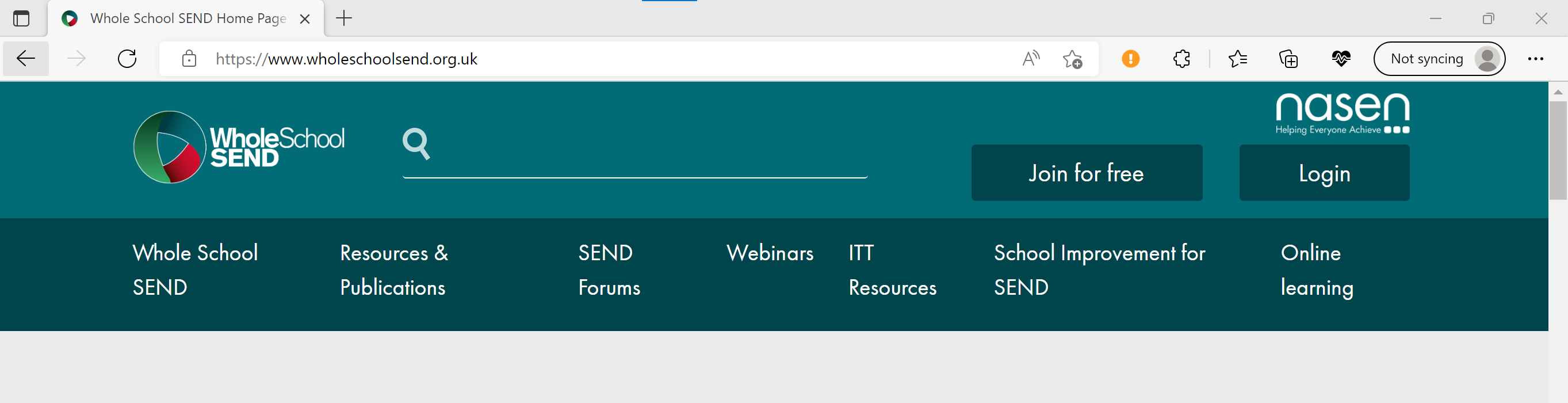 Joining the WSS Member Community
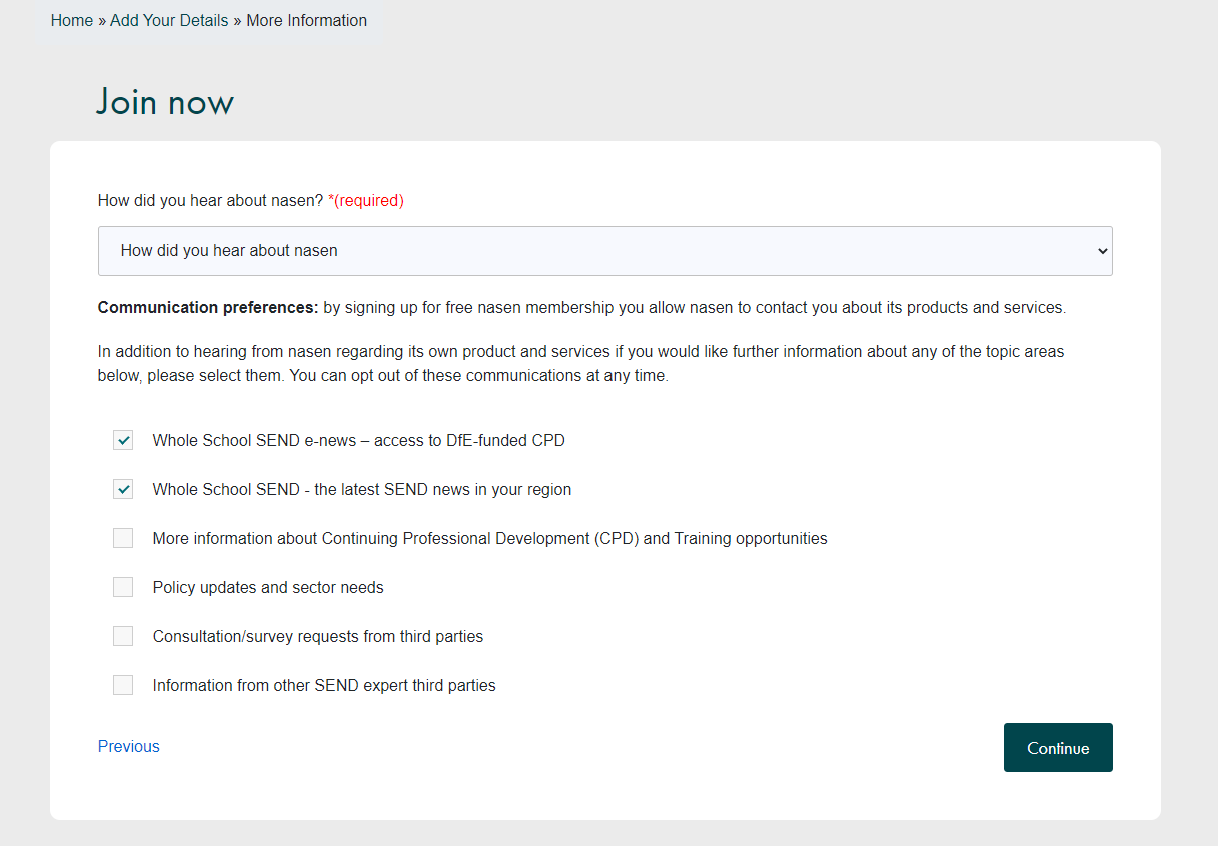 Leadership-specific resources
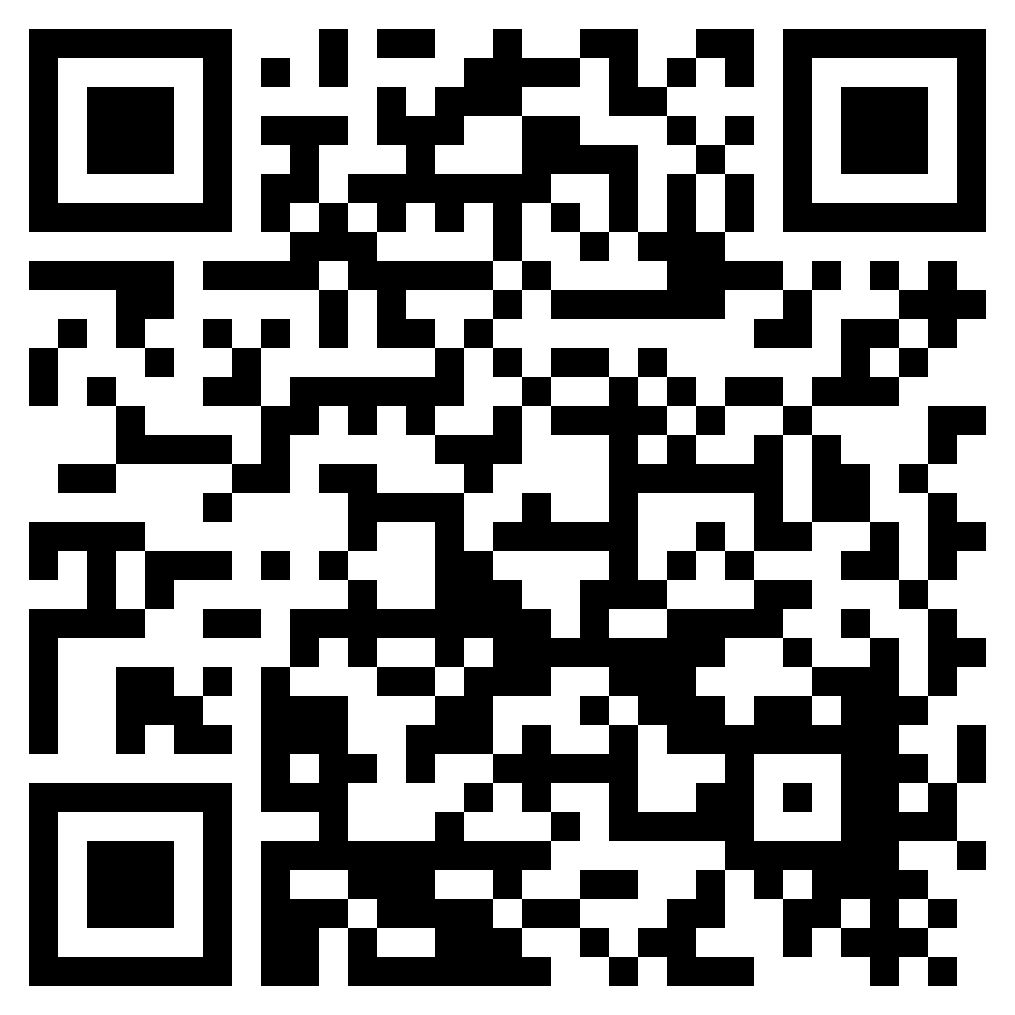 One of our suite of Review Guides

Use to support your self-evaluation around inclusion

Find all our Review Guides in the ‘Resources and publications’ area
https://www.wholeschoolsend.org.uk/resources/demonstrating-inclusion-tool
Leadership-specific resources
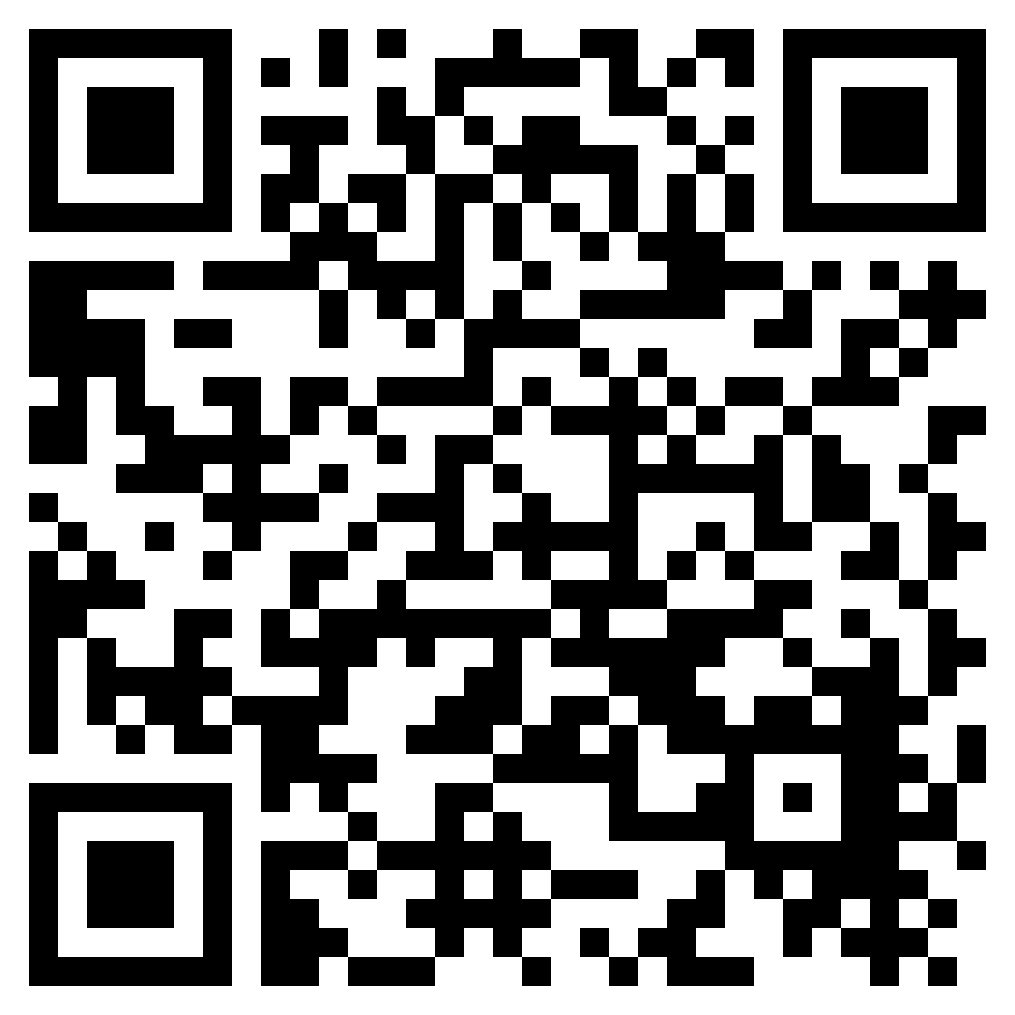 One of our suite of Review Guides

Use to self-evaluate governance for SEND at individual school or MAT level

Find all our Review Guides in the ‘Resources and publications’ area
https://www.wholeschoolsend.org.uk/resources/send-governance-review-guide
Leadership-specific resources
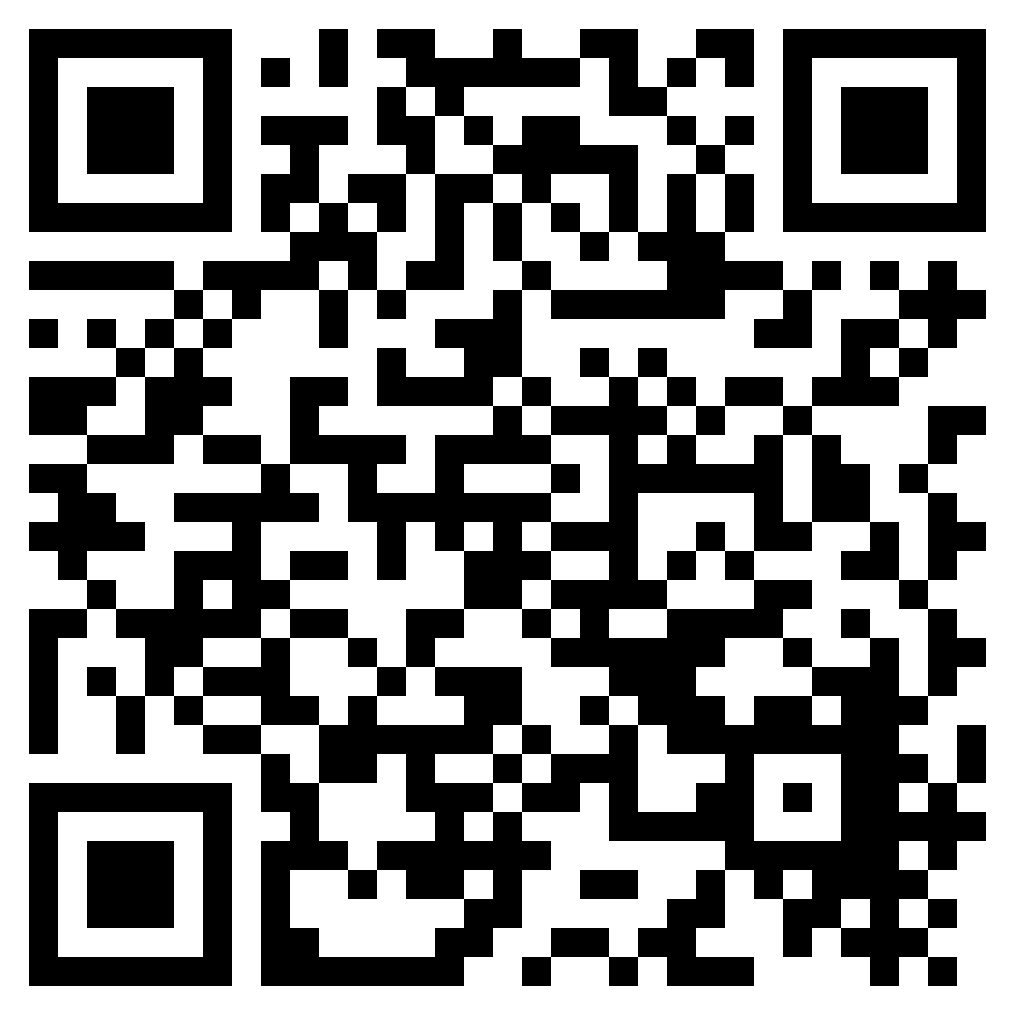 One of our suite of Review Guides

Use to help you evaluate the role of your SENCO/inclusion leader

Can help you ensure that the SENCO role is strategic

Search ‘SENCO’ in ‘Resources and publications’
https://www.wholeschoolsend.org.uk/resources/effective-senco-deployment
Leadership-specific resources
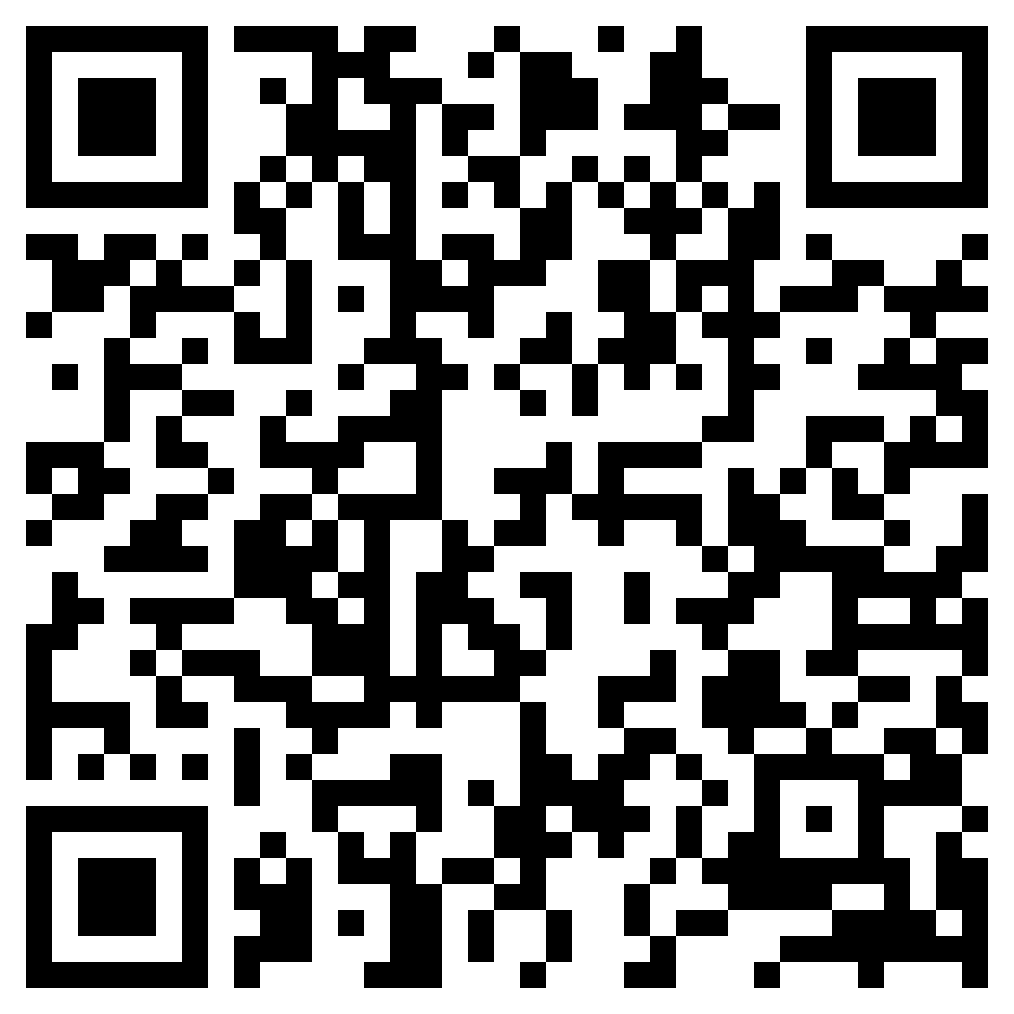 One of our suite of Review Guides

Use to evaluate how effectively support staff are being deployed

Find all our Review Guides in the ‘Resources and publications’ area
https://www.wholeschoolsend.org.uk/resources/teaching-assistant-deployment-review-guide
Specialist provision area
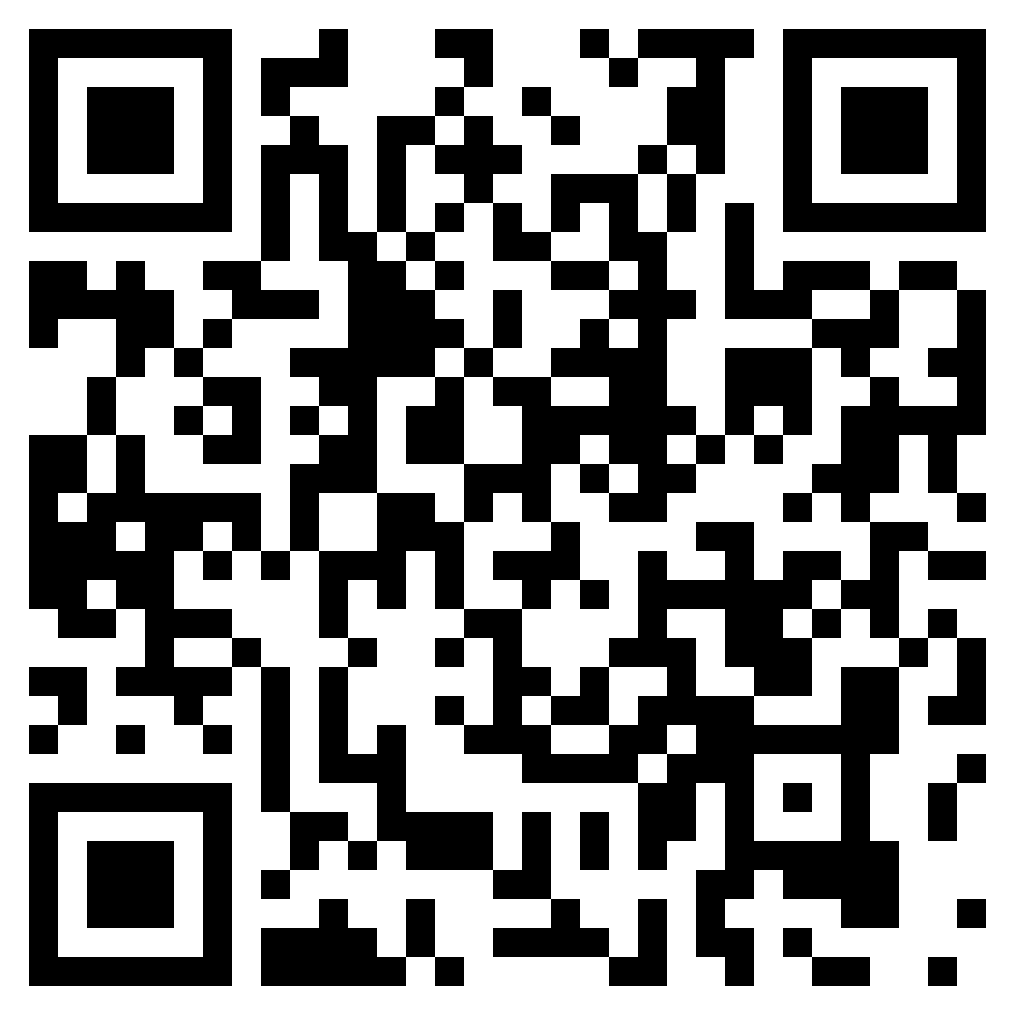 Special schools and other specialist providers share their effective resources
Find in ‘Resources and publications’
https://www.wholeschoolsend.org.uk/specialist-provision-area
Autism Resource Suite
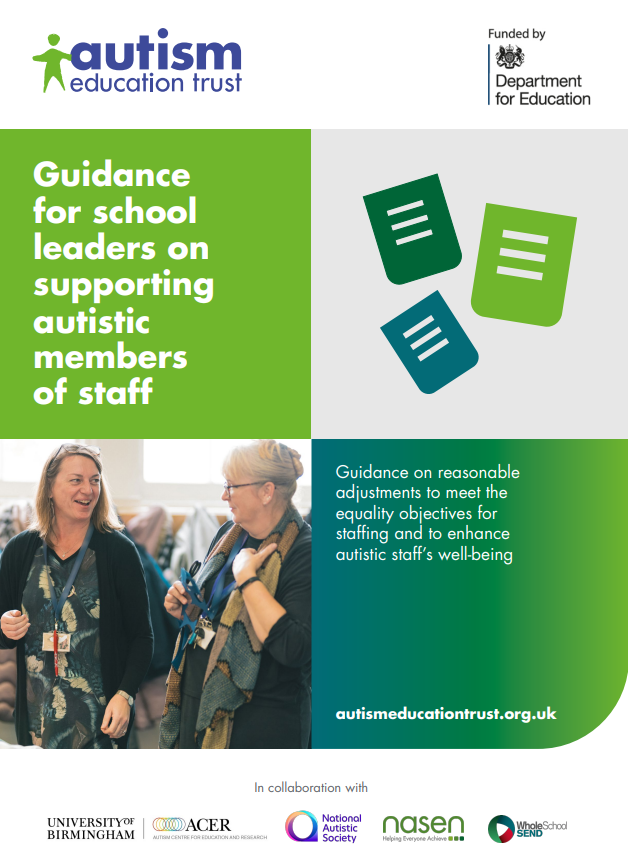 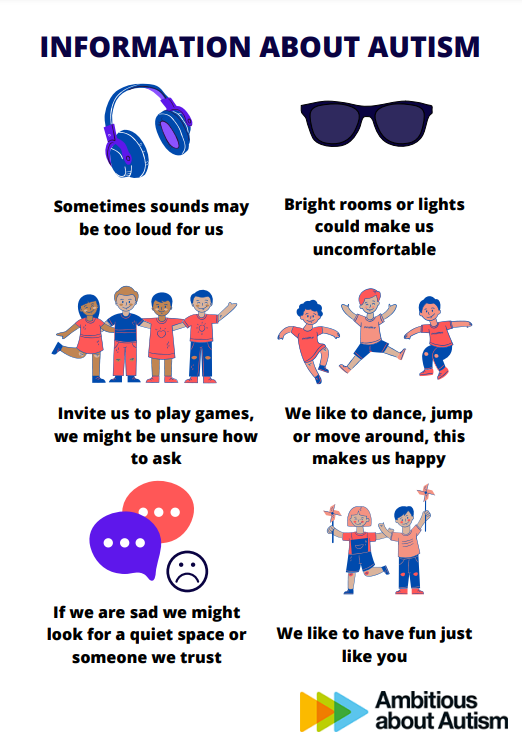 Search ‘Autism’ in ‘Resources and publications’
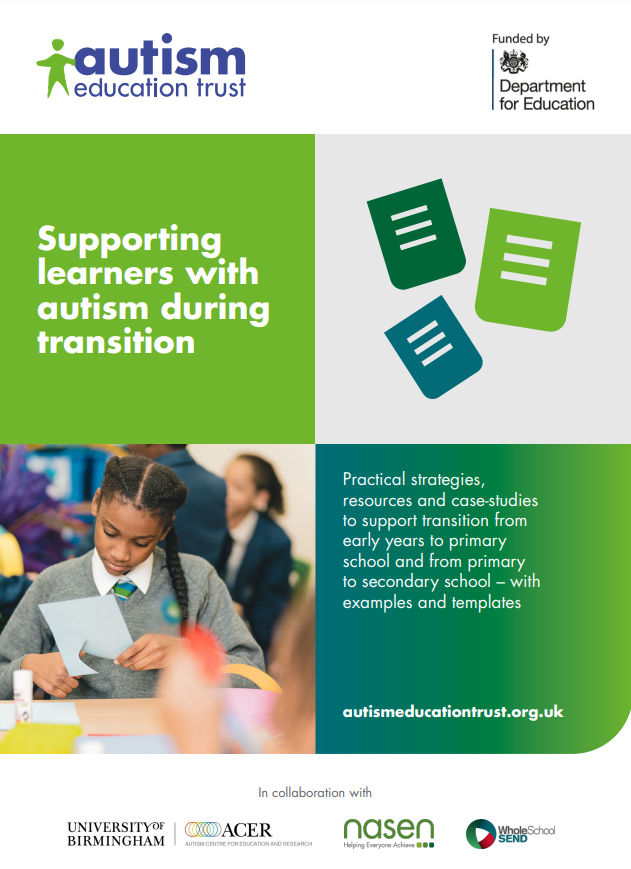 https://www.wholeschoolsend.org.uk/resources/autism-resource-suite
SENCO-specific resources
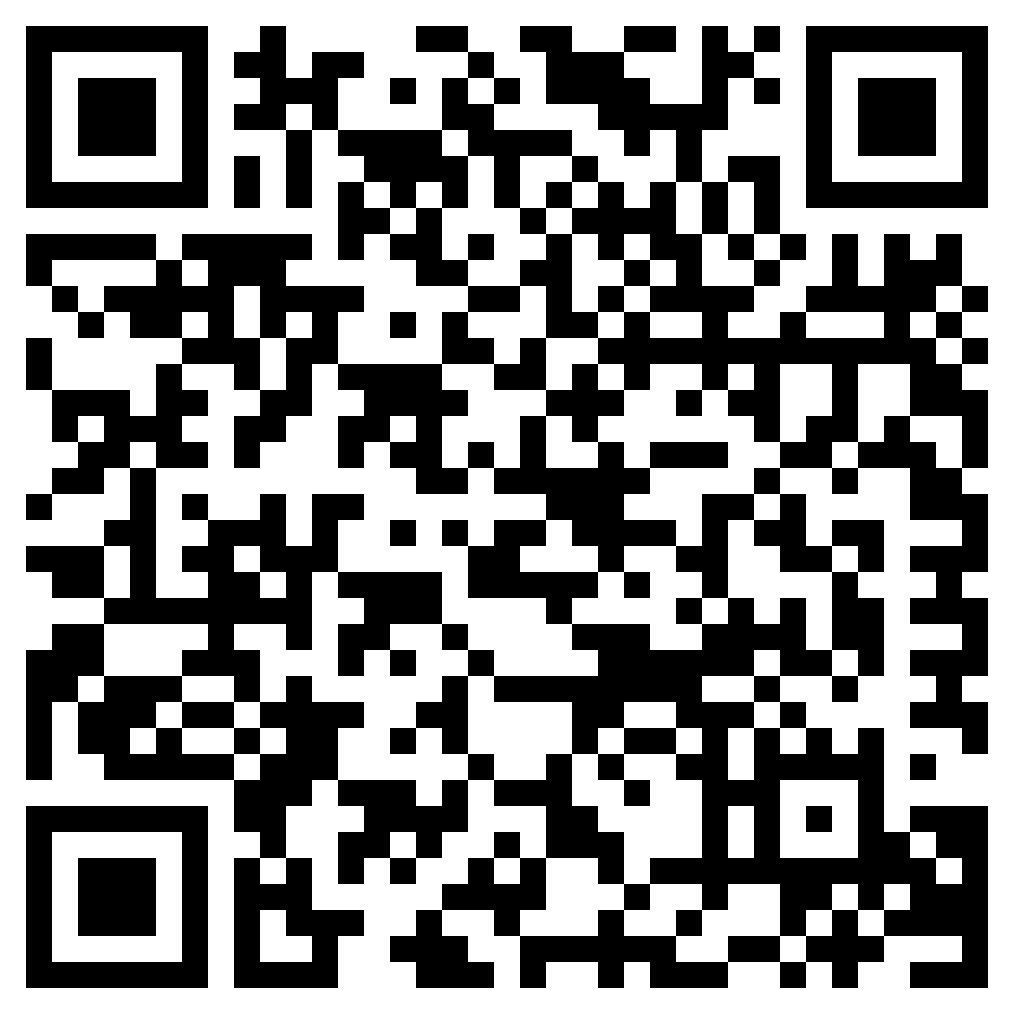 Perfect for new SENCOs to give an overview of the role

Lots of links to essential and useful information

Can support you to help ensure that other school leaders understand the role of SENCO

Search ‘SENCO’ in ‘Resources and publications’
https://www.wholeschoolsend.org.uk/resources/senco-induction-pack-revised-edition
22
Resources to support the wider staff team
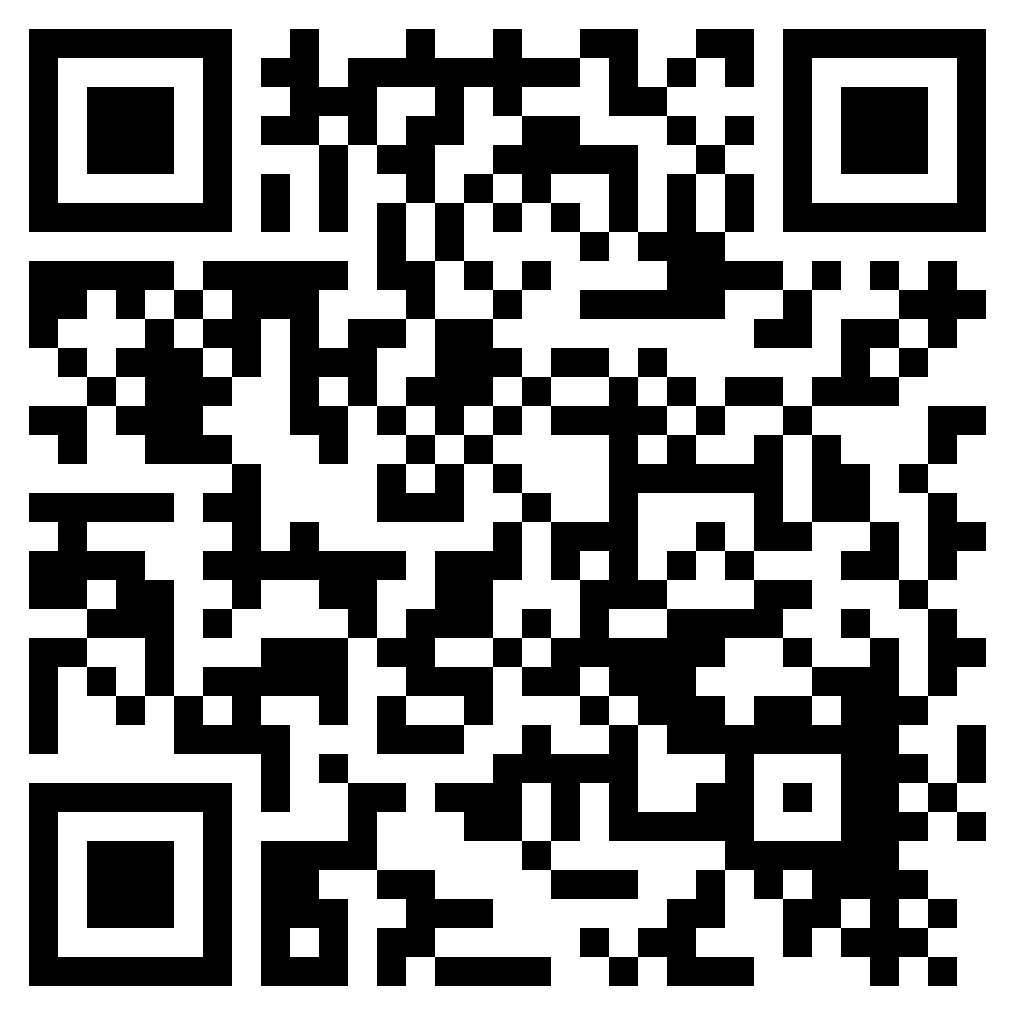 Your essential interactive companion to support staff with understanding their role in effective practice for SEND

Sections include: 
Knowledge of the learner, 
planning inclusive lessons, 
creating an inclusive environment, 
subject-specific guidance, 
graduated approach 
strategies to scaffold learning
Find in ‘Resources and publications’
https://www.wholeschoolsend.org.uk/teacher-handbook
Resources to support the wider staff team
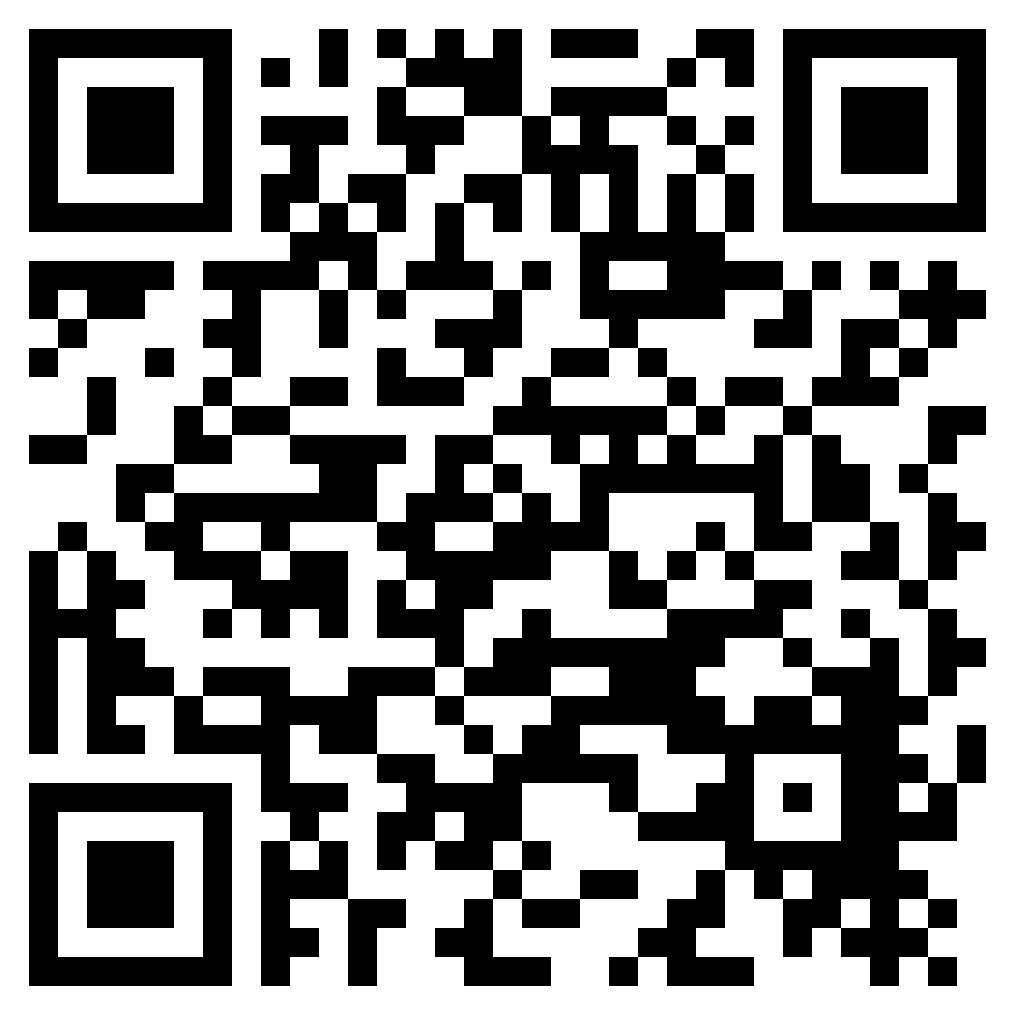 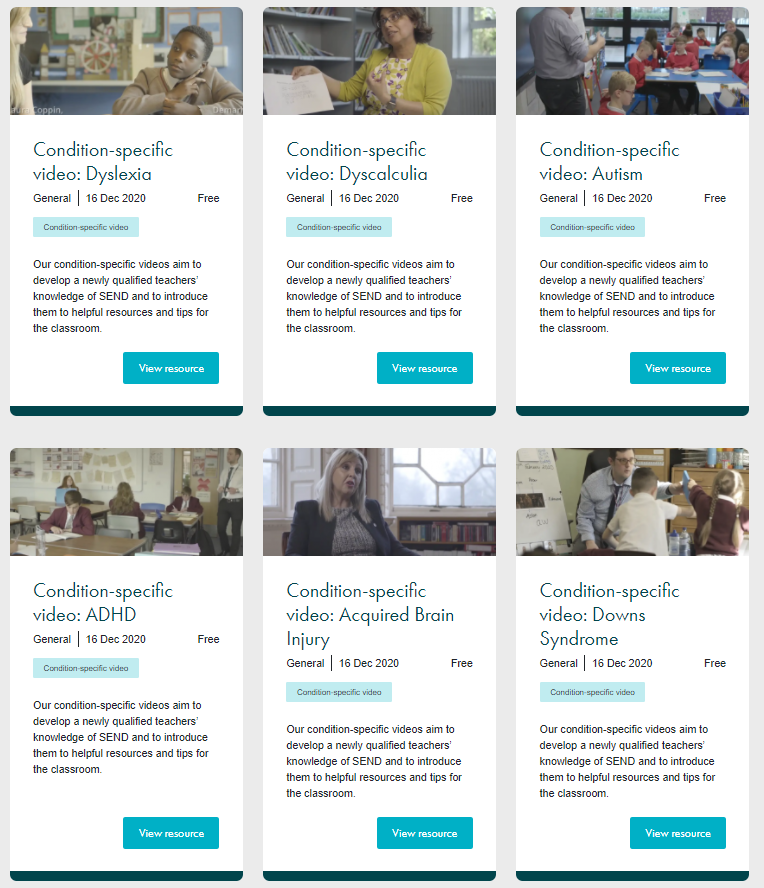 Condition-specific videos

Find in ‘Resources and publications’
https://www.wholeschoolsend.org.uk/page/condition-specific-videos
Resources to support the wider staff team
‘What works’

Organised under the four Broad Areas of Need
Find information and links at universal, targets and specialist levels
Use to help develop a continuum of provision

Find on the home page and in ‘Resources and publications’
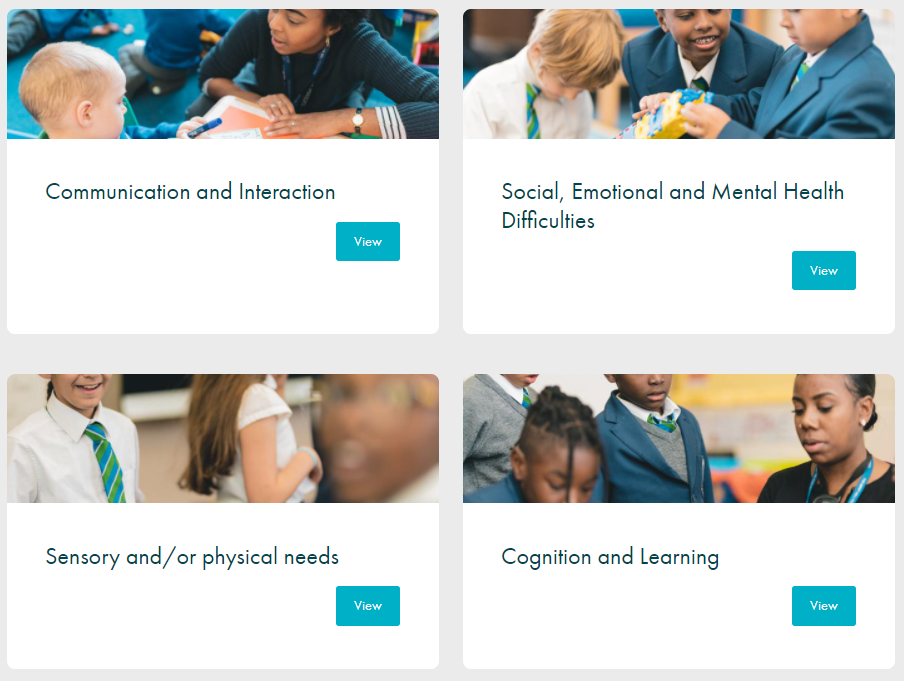 https://www.wholeschoolsend.org.uk/page/what-works
25
ENTER HERE
Initial
Teacher
Training
Teacher
Teaching
Assistant
Middle Leader
Head Teacher
Early
Career
Teacher
Senior
Leader
Exec Leader
SENCo
TARGETED
Early
Career
Teacher
Head
Teacher
Senior
Leader
Teaching
Assistant
Middle Leader
Initial
Teacher
Training
Teacher
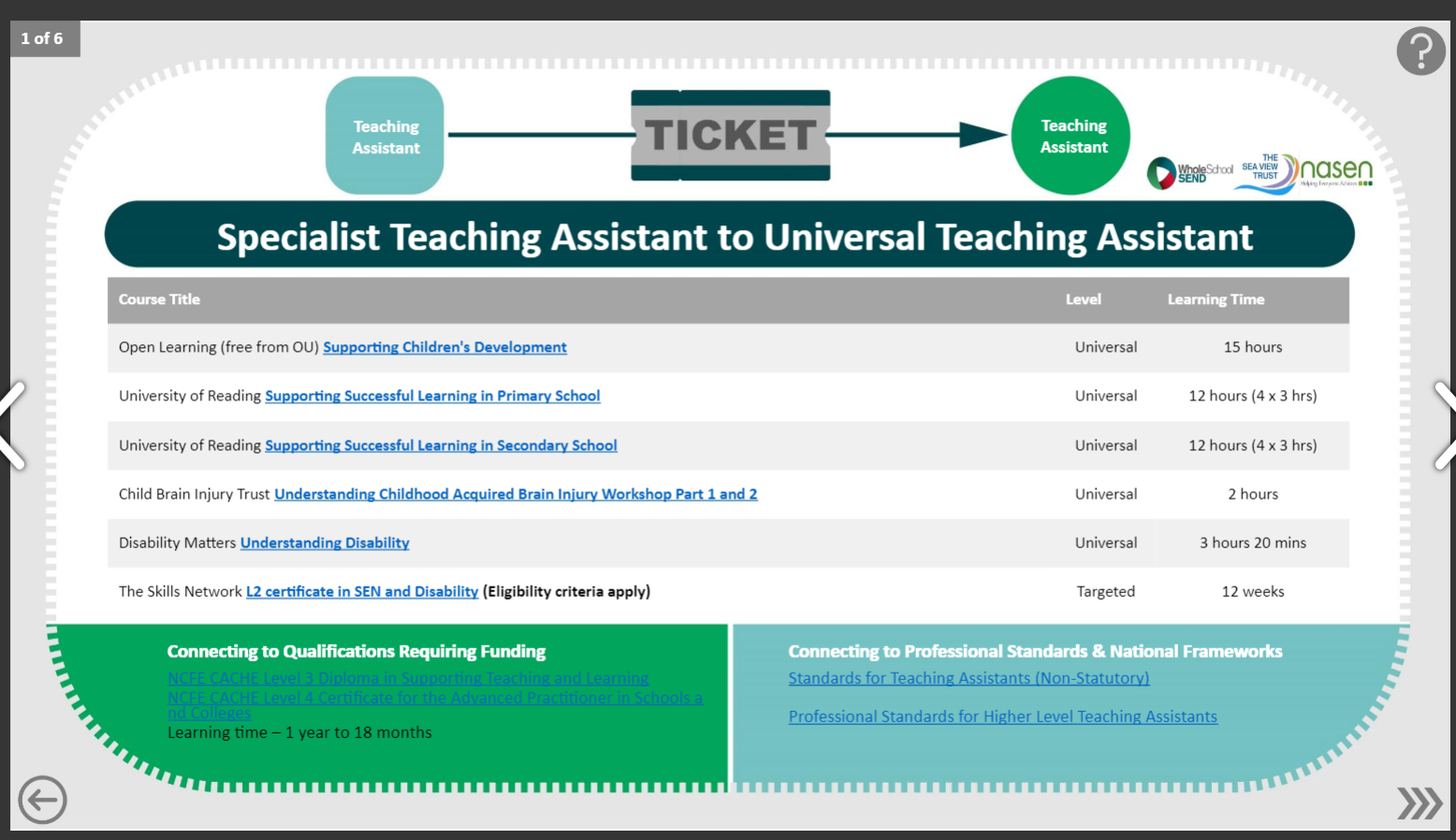 Ambitious About Inclusion Ambitious About Inclusion - Online Learning | Whole School SEND
Ambitious About Inclusion Ambitious About Inclusion - Online Learning | Whole School SEND
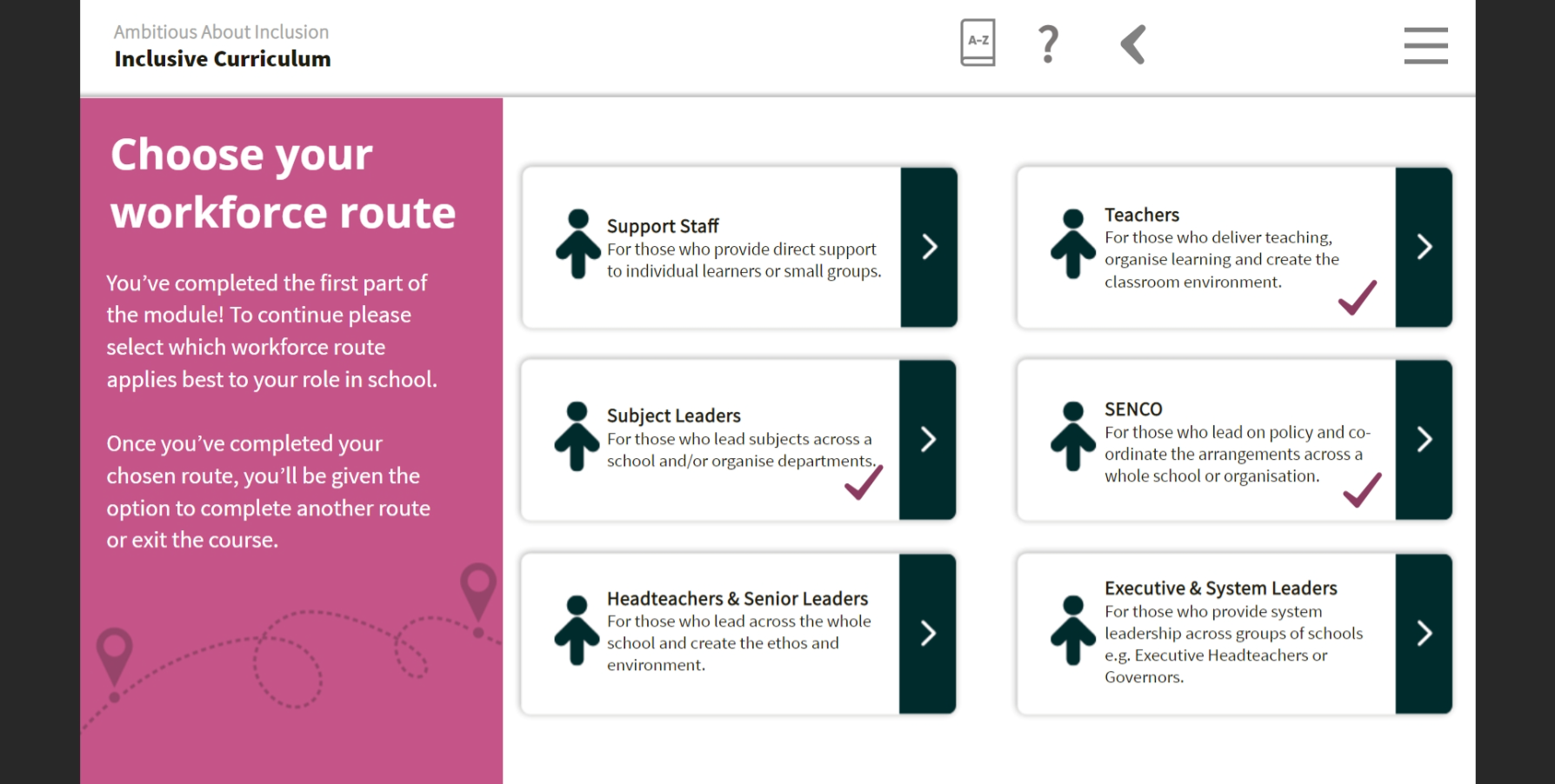 Online SEND CPD Units & Live Sessionshttps://www.wholeschoolsend.org.uk/page/online-cpd-units
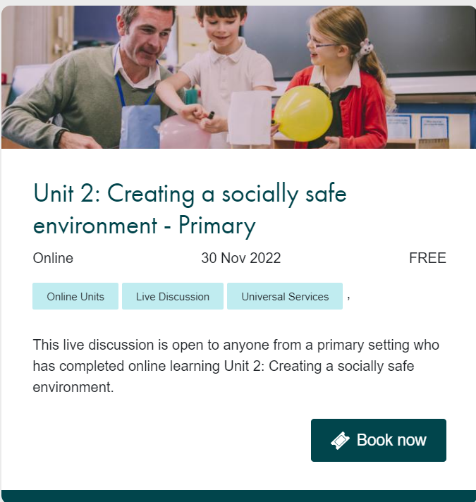 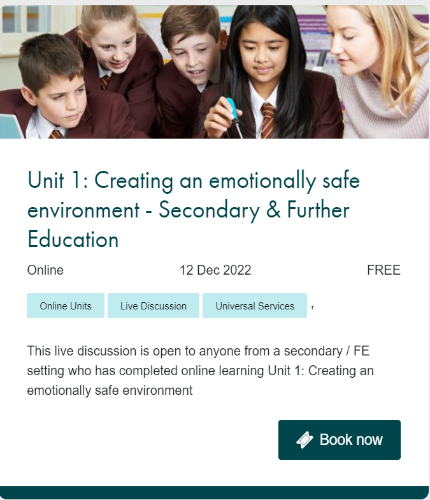 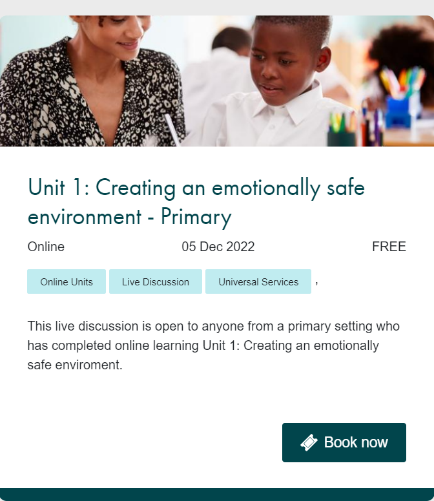 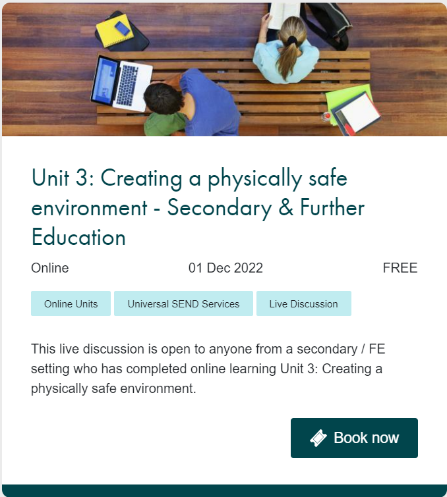 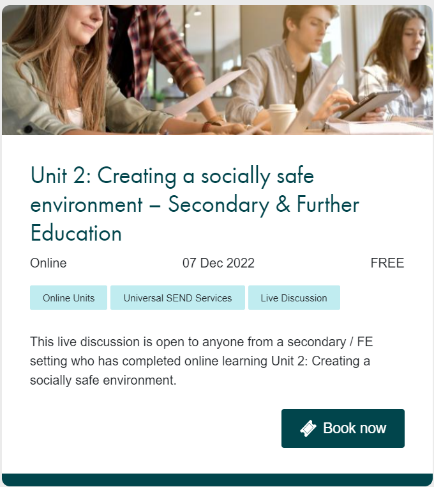 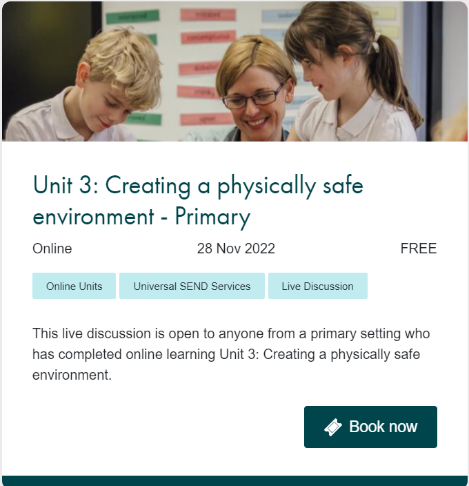 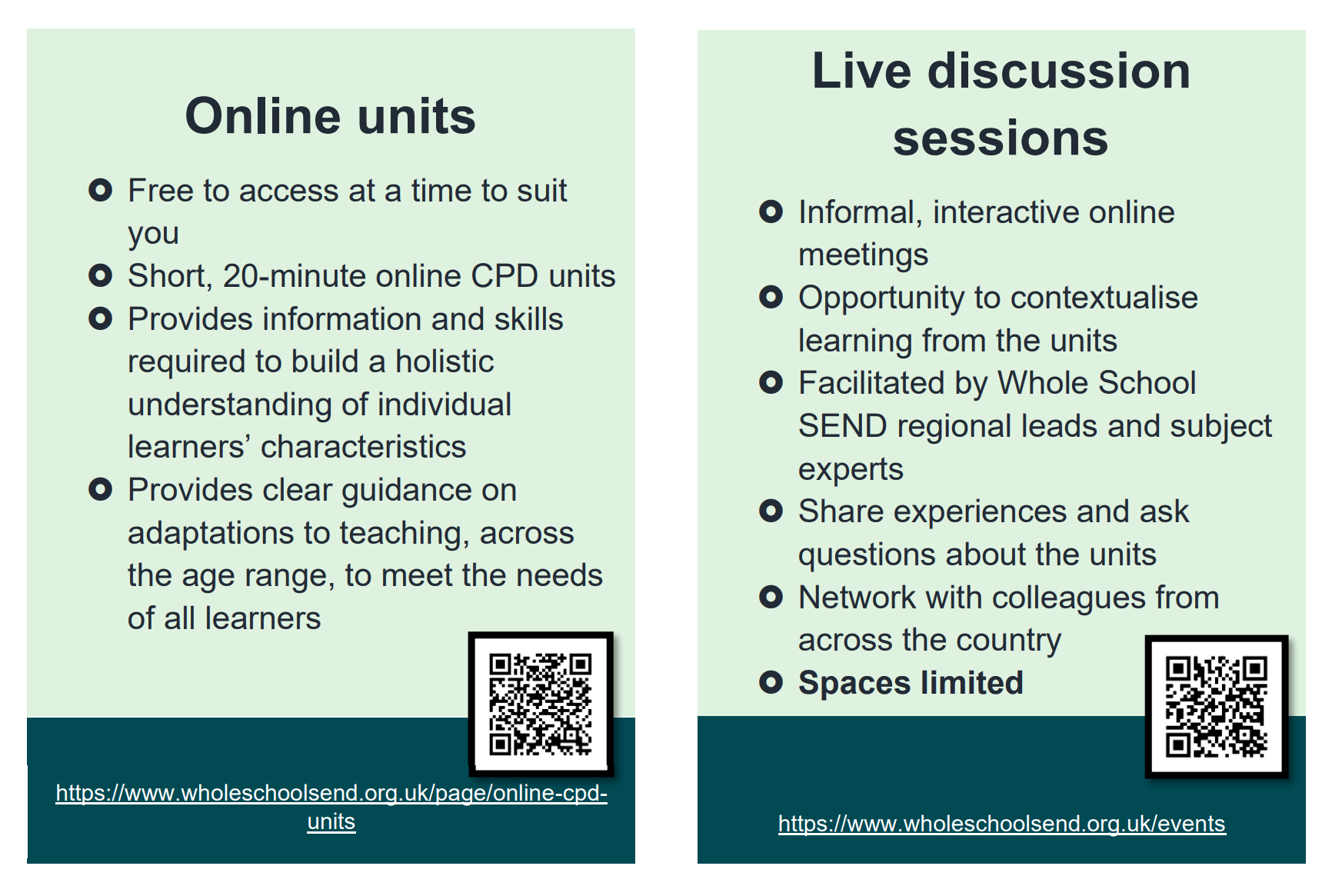 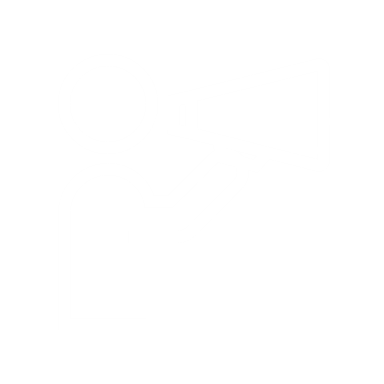 Find out more and join our member community
Stay in touch
rsl.emsyh@wholeschoolsend.co.uk
drsl.emsyh@wholeschoolsend.co.uk
drsl3.emsyh@wholeschoolsend.co.uk
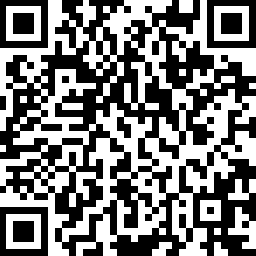 @WholeSchoolSEND
@WSSemsyhumber
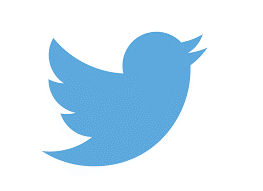 Whole School SEND
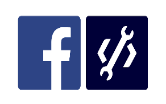 www.wholeschoolsend.org.uk
Whole School SEND
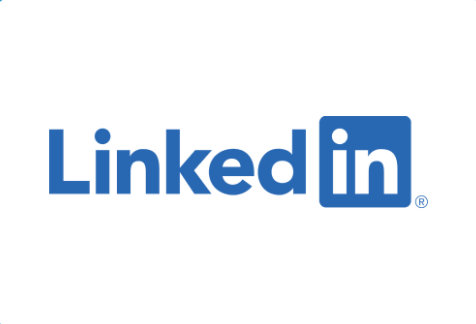 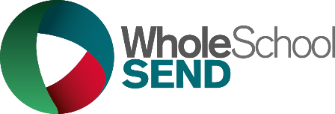